Where am I assessed on Freud, the Individual Differences Area and the  Psychodynamic Perspective?
Identify the psychological content/ issue/ problem in this song
https://www.youtube.com/watch?v=bMD9VsIn218
Why is Freud in both the Individual Differences Area and the Psychodynamic Perspective?
Learning Objectives
To distinguish the principles of the Individual Differences area and Psychodynamic perspective
To understand Little Hans’ dreams, fantasies and phobia
To apply knowledge to Paper 2 Sections A, B and C
Prep 
Exam Practice Questions
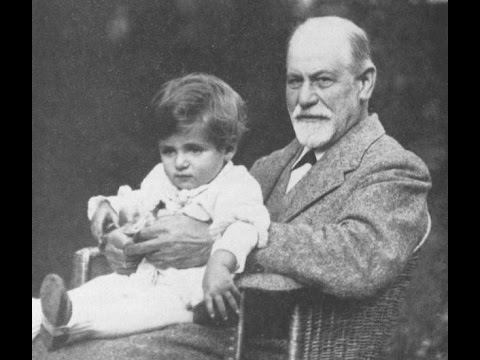 What is the Individual Differences Area all about?
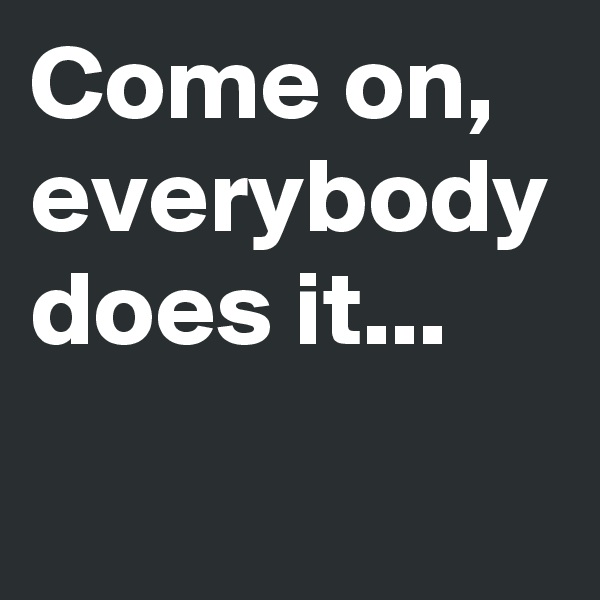 Some people think that all humans behave in the same way and react to situations and experiences in a universal way.
What is the Individual Differences Area all about?
In reality, the human experience is so complex that it is an interaction of lots of variables within a person’s life that influence their behaviour and cause them to differ from the next person.
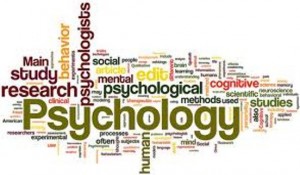 What is the Individual Differences Area all about?
Individual differences researchers aim to establish what the differences are among people and why they have developed these differences. 
Models of behaviour are used to understand the differences that occur in a particular behaviour, such as schizophrenia or autism.
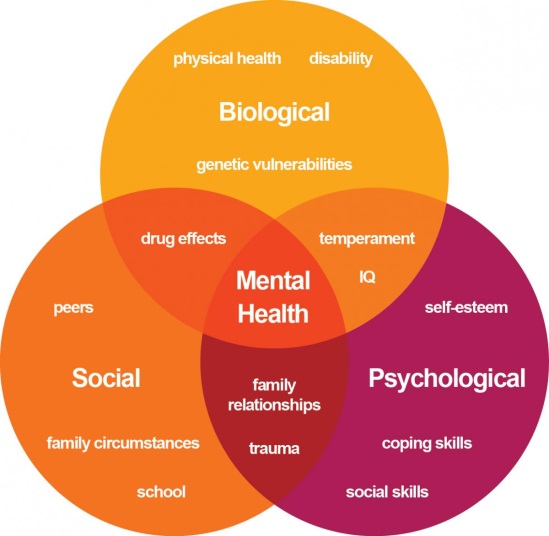 What is the Individual Differences Area all about?
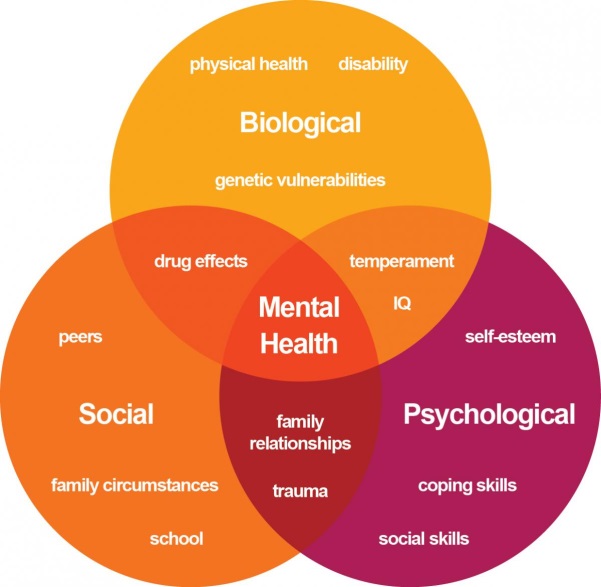 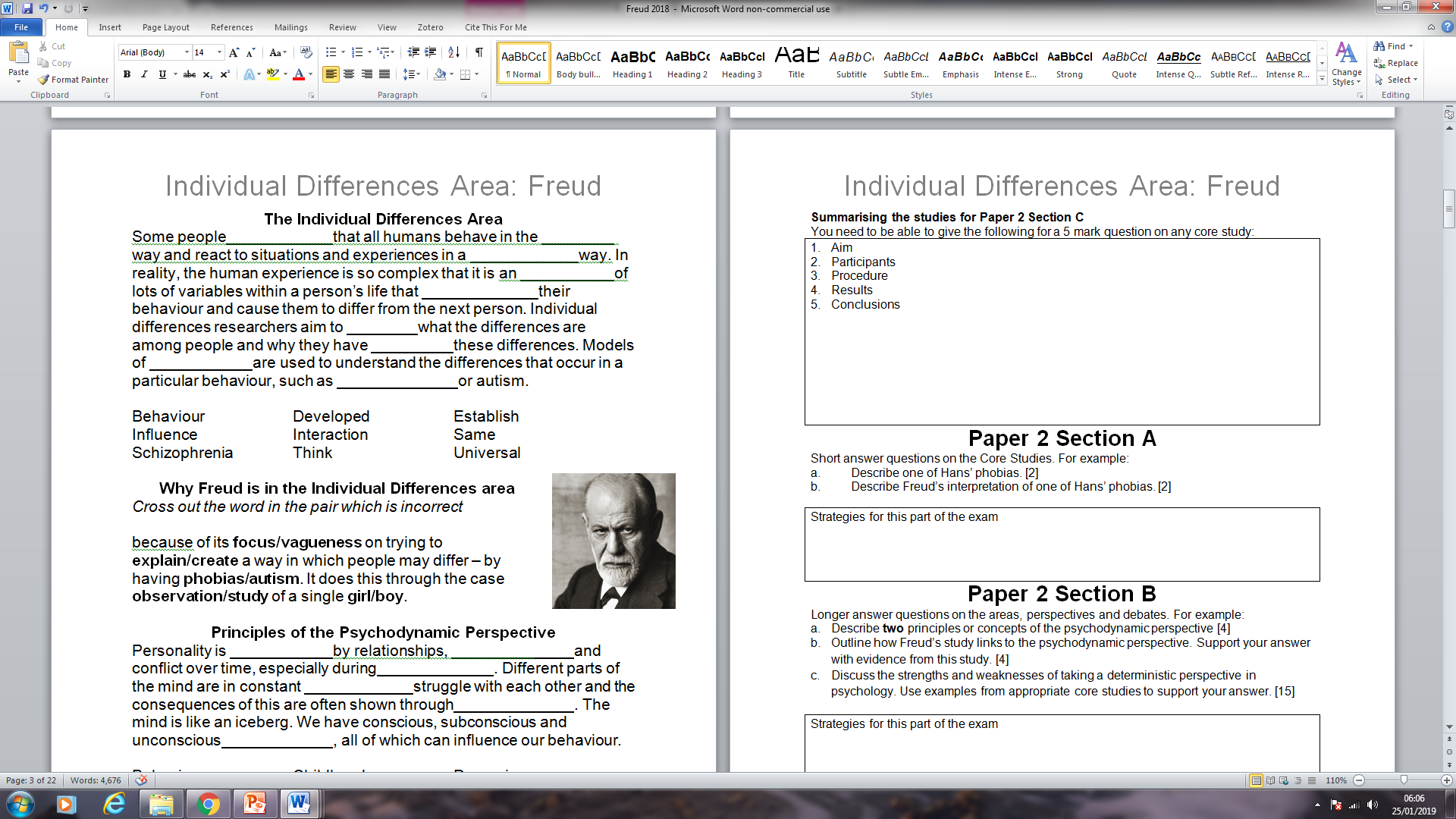 What are the Principles of Individual Differences Area?
Individuals differ in their behaviour and personal qualities so not everyone can be considered ‘the average person’.
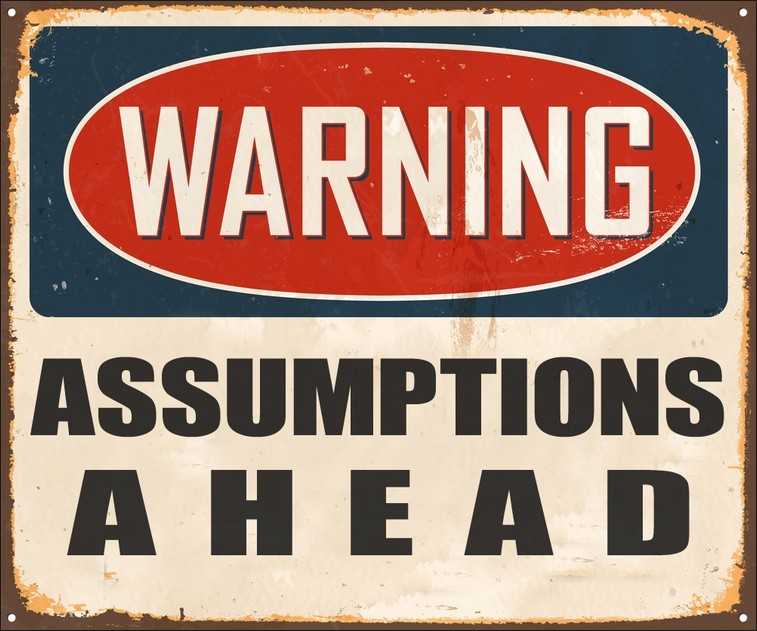 What are the Principles of Individual Differences Area?
Every individual is genetically unique and this uniqueness is displayed through their behaviour. So everyone behaves differently.
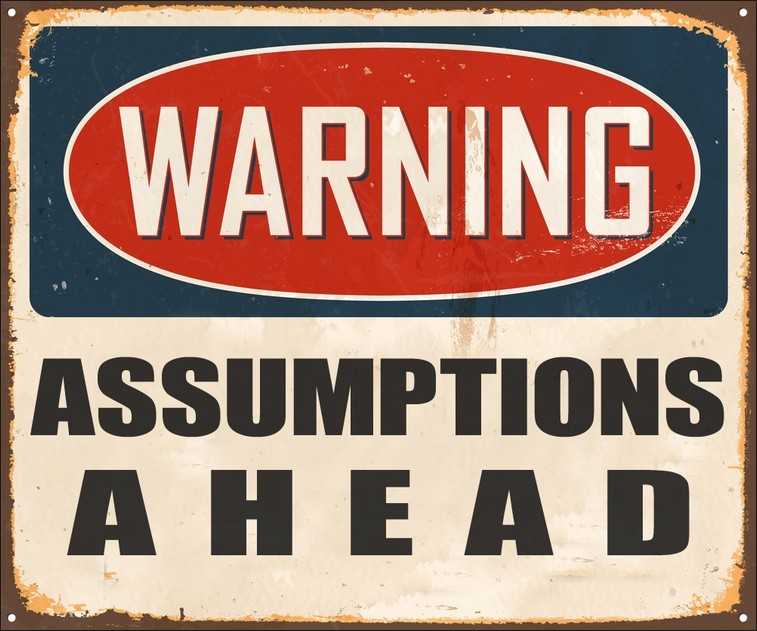 What are the Principles of Individual Differences Area?
All human characteristics can be measured from one person and quantified. The measures gained from one person are different to those gained from another.
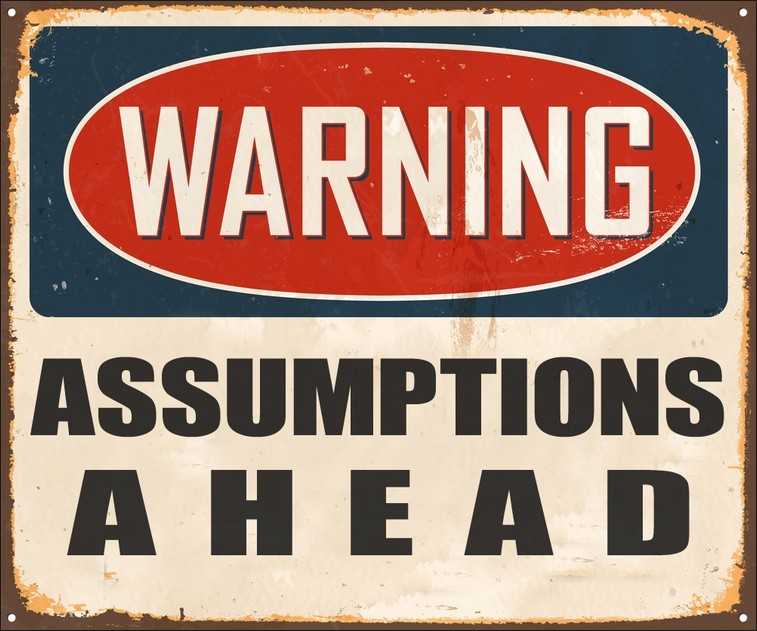 What are the Principles of Individual Differences Area?
All psychological characteristics are inherited and as everyone inherits different characteristics, everyone is different and unique.
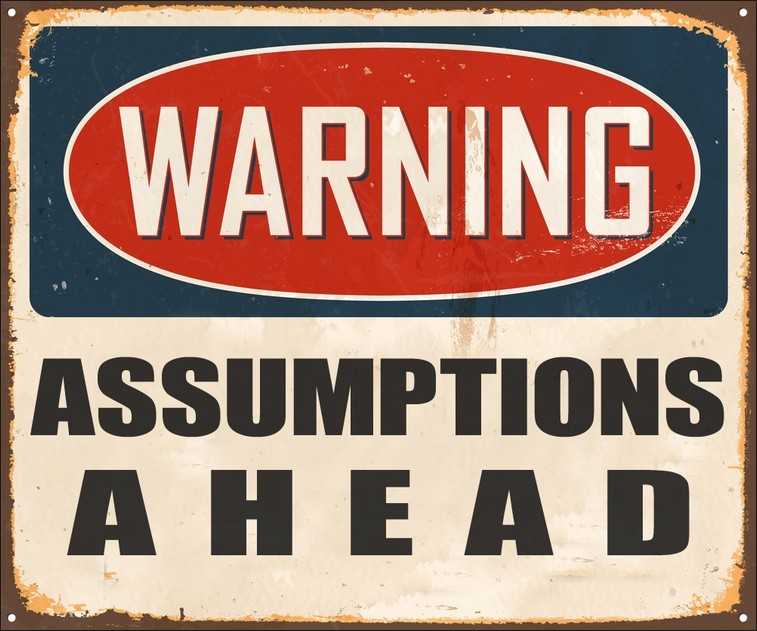 Why is Freud Placed in the Individual Differences Area?
because of its focus on trying to explain a way in which people may differ 

– by having phobias. It does this through the case study of a single boy.
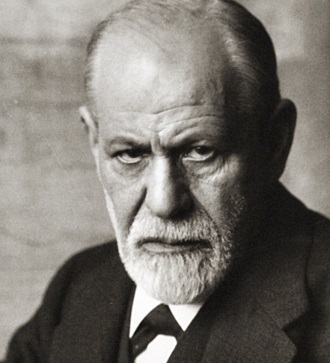 Why is Freud Placed in the Individual Differences Area?
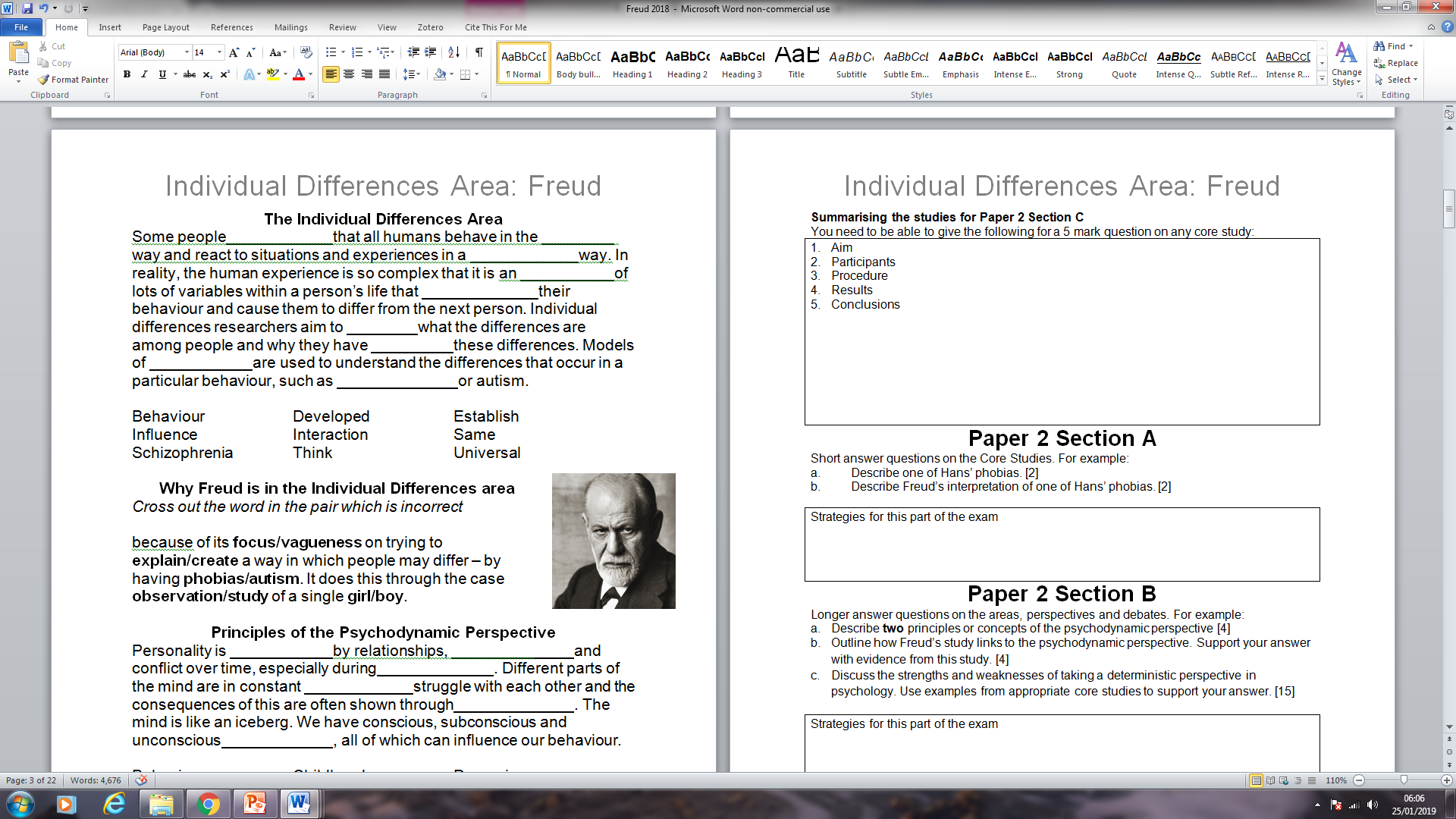 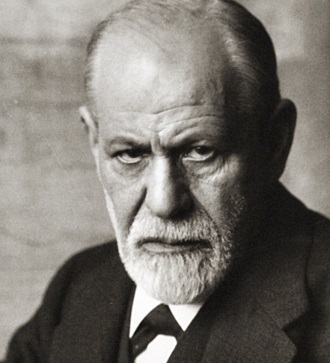 What are the Principles of the Psychodynamic Perspective?
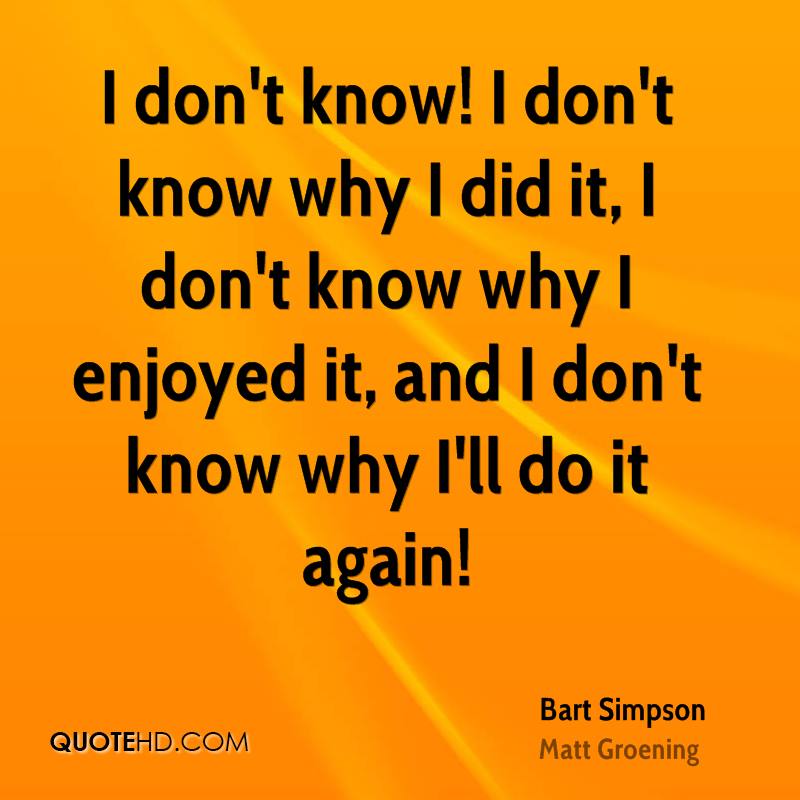 Many important influences on behaviour come from a part of the mind individuals have no direct awareness of, the unconscious.
What are the Principles of the Psychodynamic Perspective?
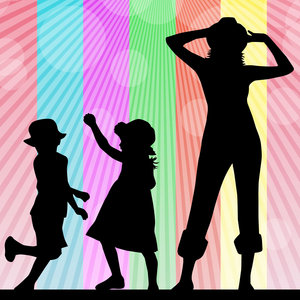 Personality is shaped by relationships, experience and conflict over time, particularly during childhood.
What are the Principles of the Psychodynamic Perspective?
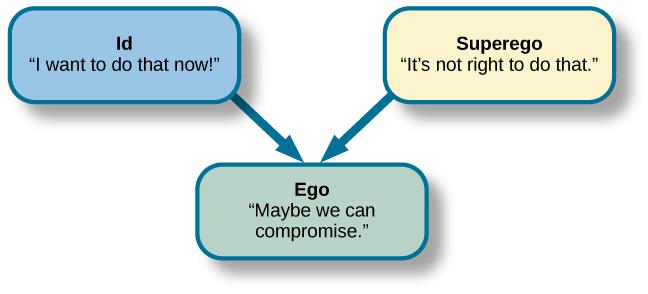 Different parts of the mind are in constant dynamic struggle with each other (often unconsciously) and the consequences of this struggle are often shown through behaviour.
What are the Principles of the Psychodynamic Perspective?
The mind is like an iceberg. We have conscious, subconscious and unconscious thought, all of which can influence our behaviour.
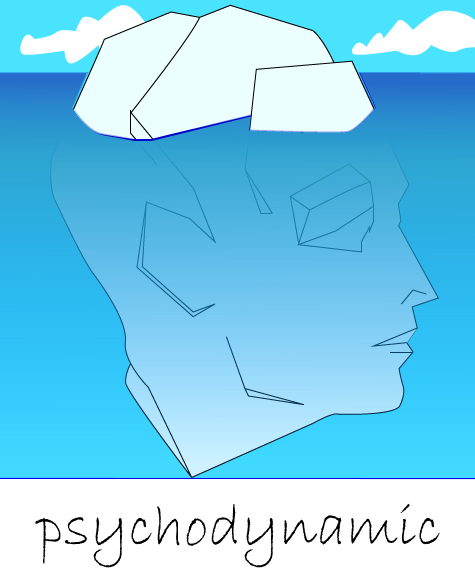 What are the Principles of the Psychodynamic Perspective?
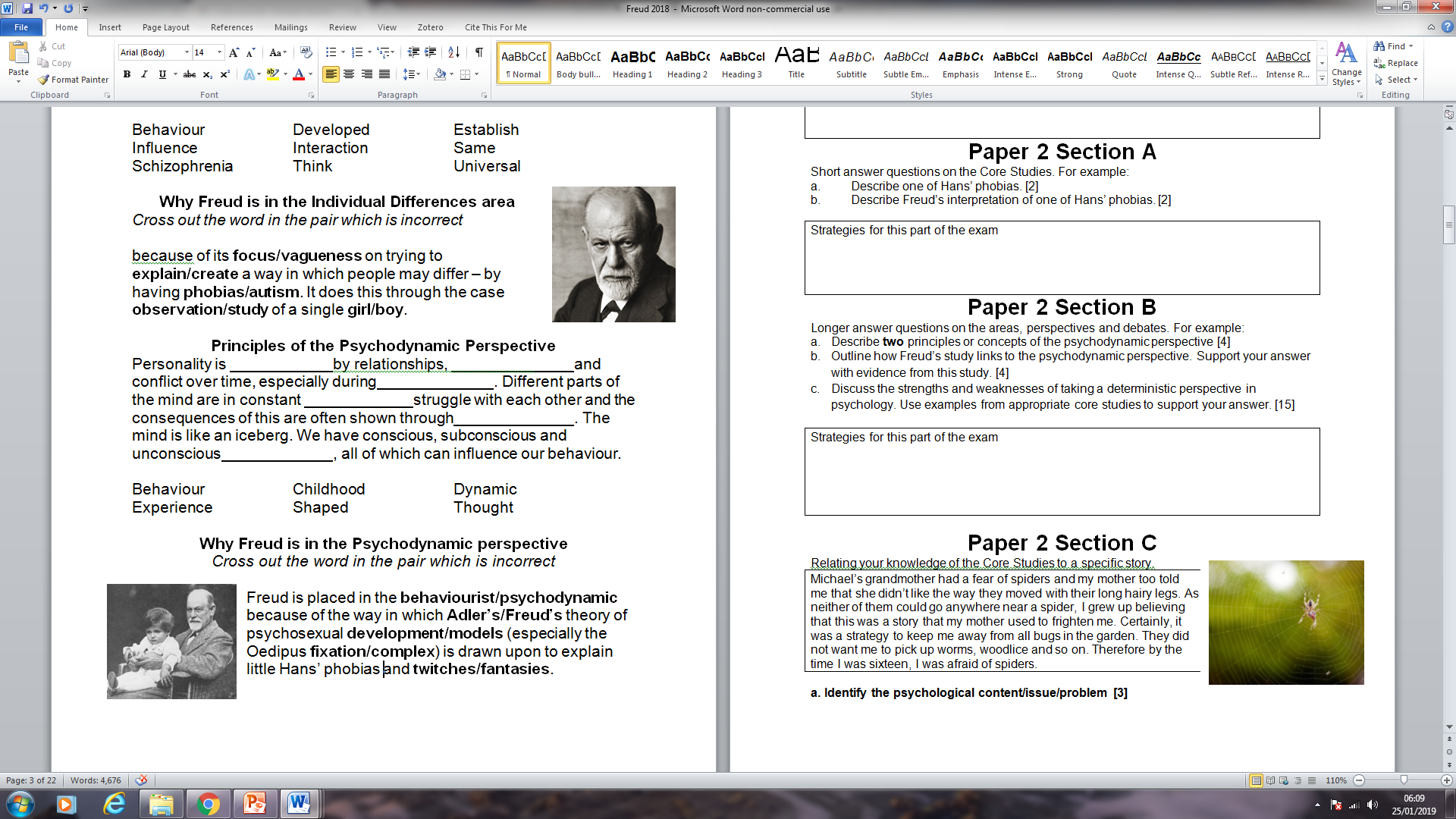 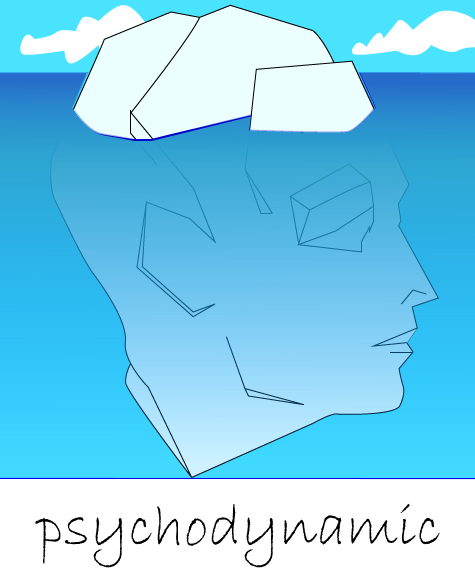 Why is Freud Placed in the Psychodynamic Perspective?
because of the way in which Freud’s theory of psychosexual development (especially the Oedipus complex) 

is drawn upon to explain little Hans’ phobias and fantasies.
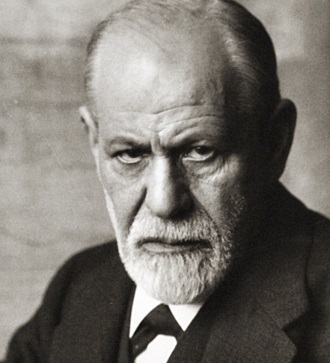 Why is Freud Placed in the Psychodynamic Perspective?
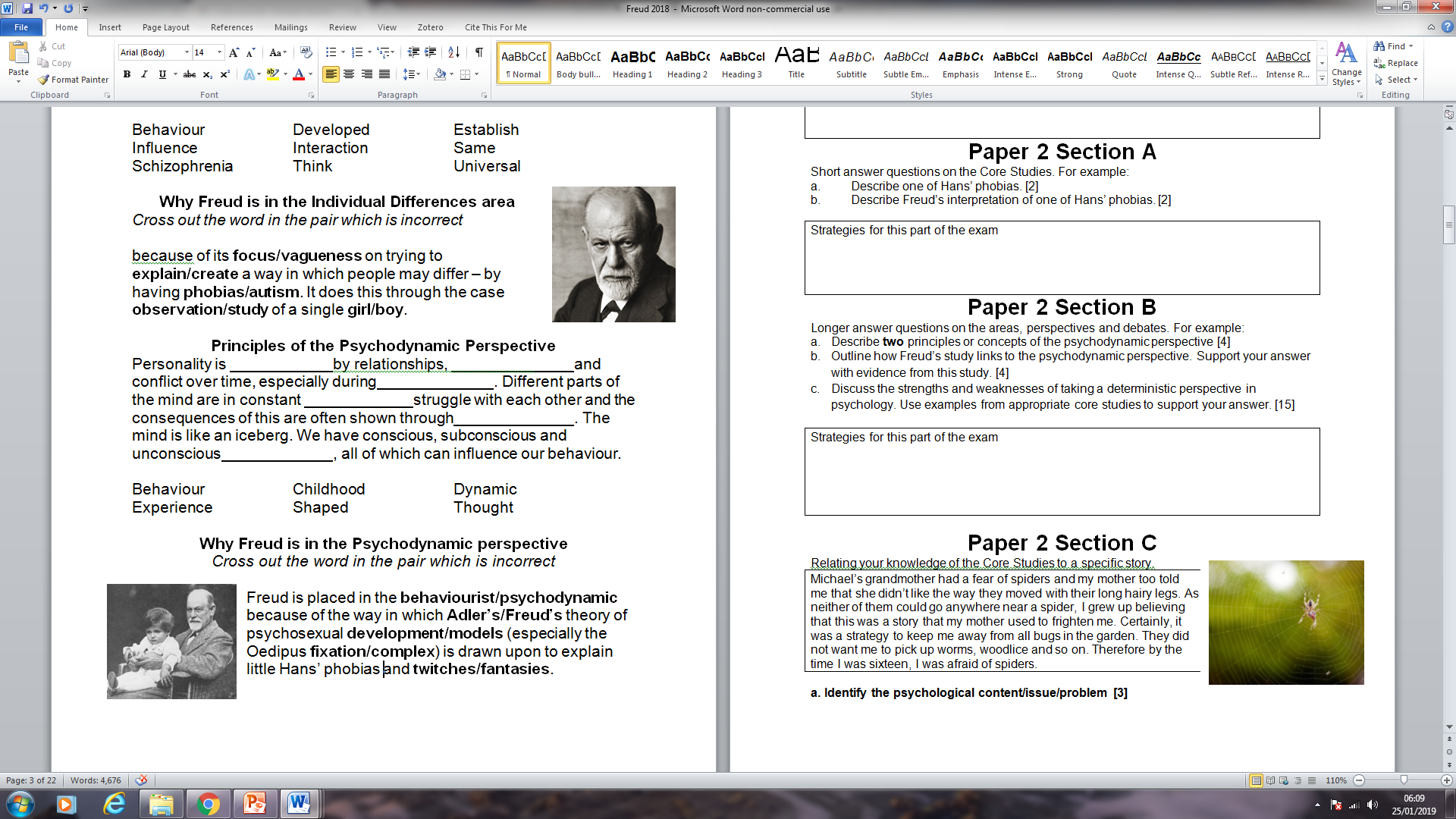 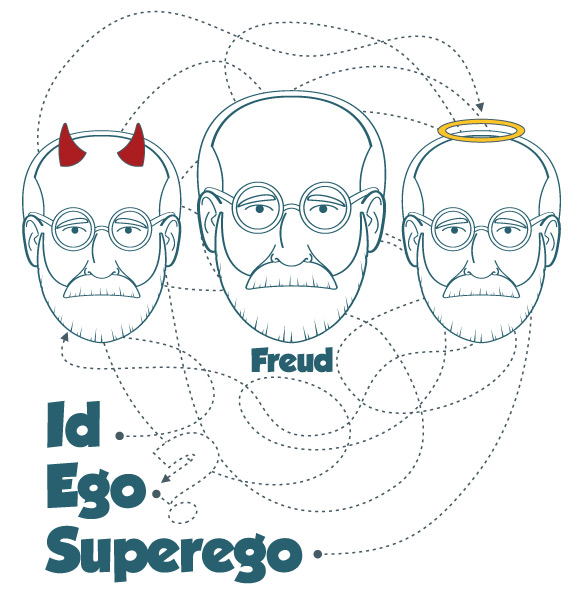 Why COULD Freud be placed in the Developmental Area?
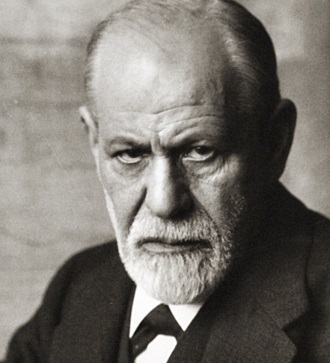 Using the text the clip, summarise Freud’s case study for 5 marks:
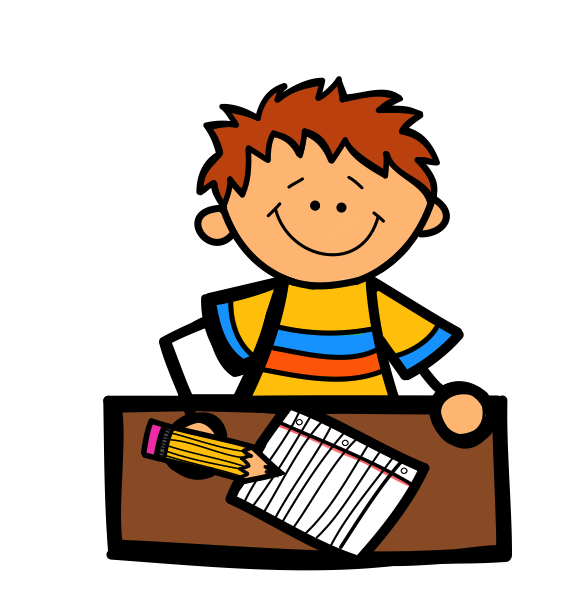 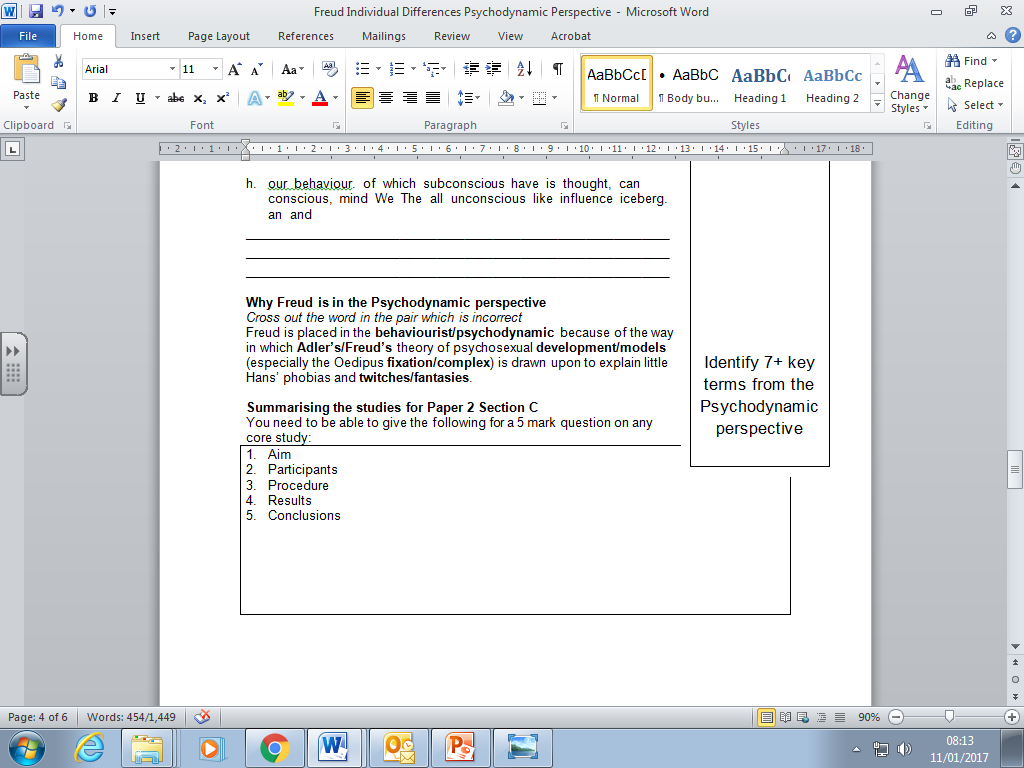 Core Study: Sigmund Freud (1909)The analysis of  a  phobia of a five year old boyThe Case Study of Little Hans
Learning Objectives
To evaluate case studies as a research method
To understand how phobias represent intra-psychic conflict
To understand Freud’s interpretation of Hans’ phobias
To describe and evaluate key aspects of this case study
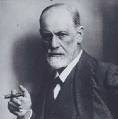 https://www.youtube.com/watch?v=XA_DA8s803s
https://www.youtube.com/watch?v=twZet50f9SQ
Core Study: Sigmund Freud (1909)The analysis of  a  phobia of a five year old boyThe Case Study of Little Hans
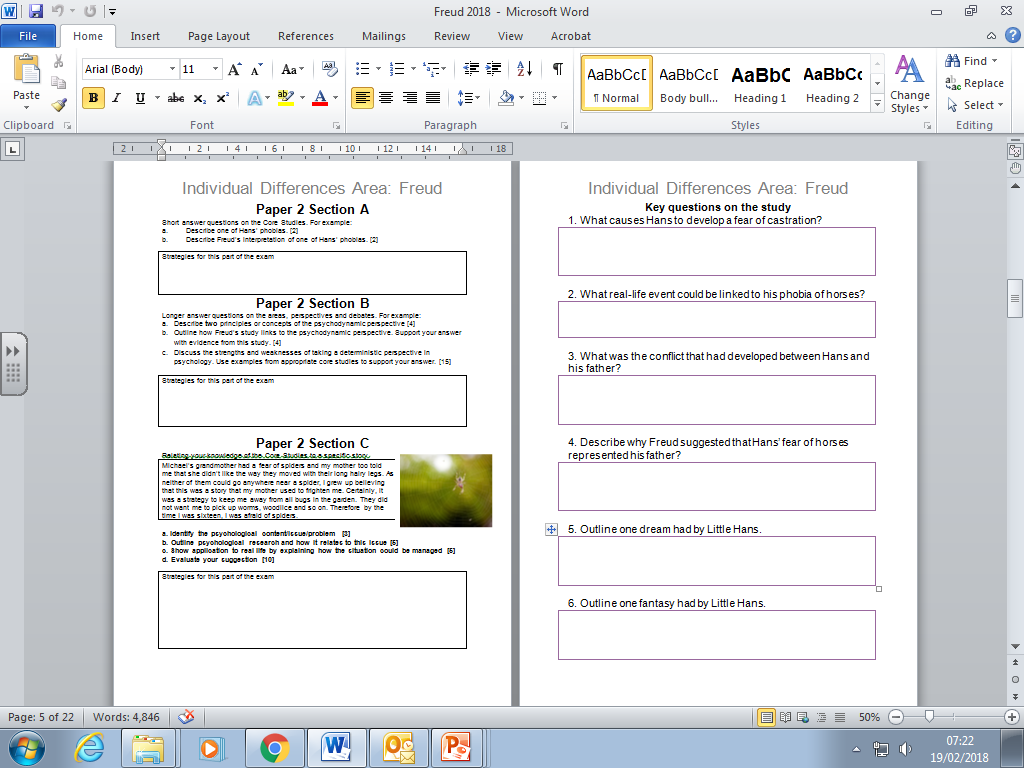 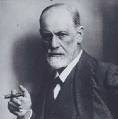 https://www.youtube.com/watch?v=twZet50f9SQ
The analysis of  a  phobia of a five year old boyThe Case Study of Little Hans
1. His mother threatened to call a doctor to ‘cut-it off’ because he had been playing with it.
2. Hans saw a horse collapse in the street, and was very distressed by this.
3. Hans liked to climb into his parent’s bed each morning and cuddle his mother- his father objected to this, and stopped Hans from doing it.
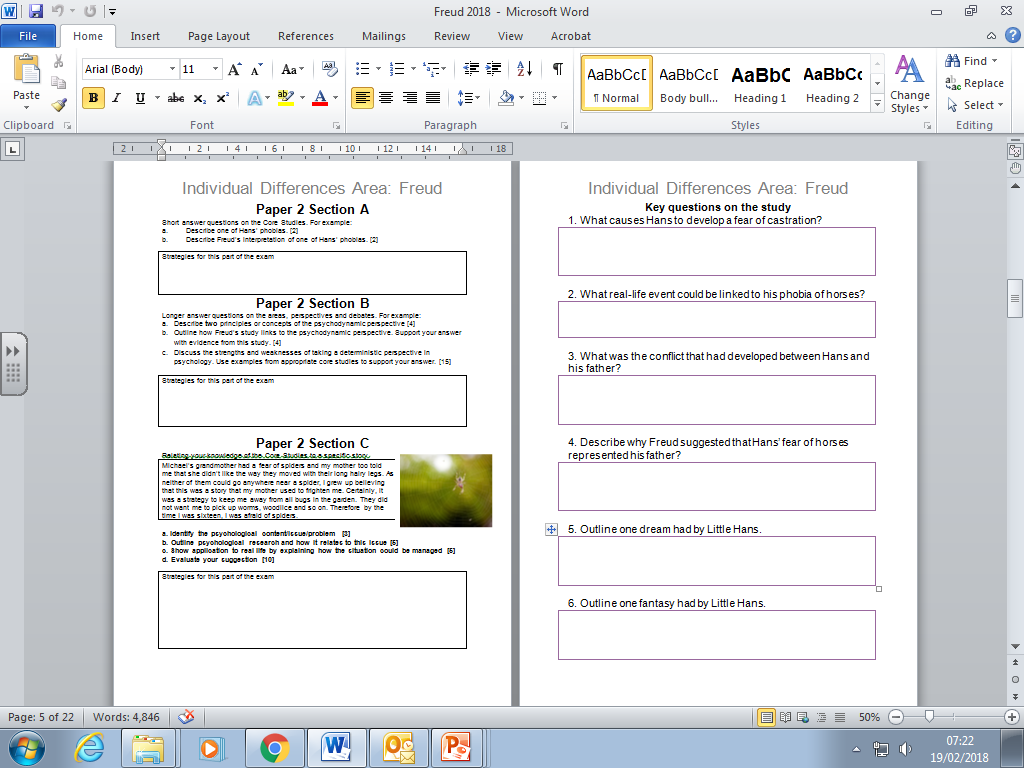 The analysis of  a  phobia of a five year old boyThe Case Study of Little Hans
4. The horse that Hans was scared of was white, with blinkers and a nose strap- this was though to symbolise his father’s pale skin, glasses and moustache.
5. Little Hans dreamed that two giraffes were in his room one night, a tall one and a crumpled one.  Hans took the crumpled giraffe away from the large one, which cried out.
6. Hans had a fantasy that a plumber came and removed his bottom and penis, and replaced them with larger ones.
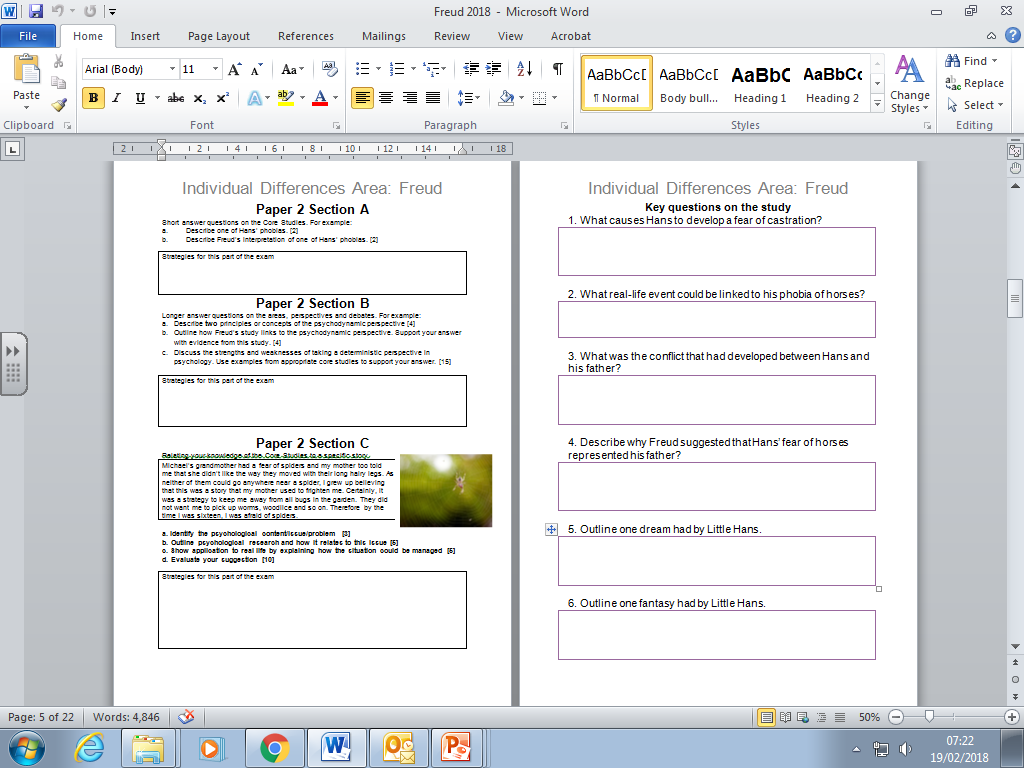 What was Freud’s Methodology?
Freud gathered qualitative data but he gathered it in his own ways. He did not use questionnaires as these would not have accessed the unconscious mind.
Freud used case studies both to build a body of knowledge and as a research method.
At the same time he used them to help cure his patients
The people in Freud’s case studies are patients / clients rather than participants.
What was Freud’s Methodology?
Freud used free association, dream analysis and symbol analysis as well as slips of the tongue (Freudian slips - parapraxes) rather than conventional research methods. All these things make up psychoanalysis.
Similarities include the gathering of rich detailed data which is qualitative.
Evaluation of Freud’s case study research methods
The data come directly from the individual so they are real and valid
The data is rich and varied – an individuals differences can be studied and focused upon.
It can be used as a therapy as well as a research method
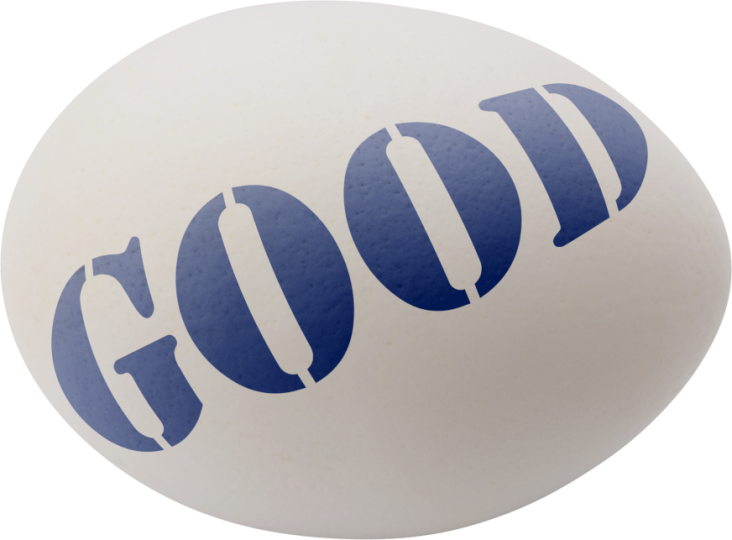 Evaluation of Freud’s case study research methods
Freud himself recognised the failings of free association. It is hard to allow a stream of conscious thoughts out, as the unconscious will always try to block it.
The therapist subjectively interprets the data.
The unconscious is not measurable in a scientific way.
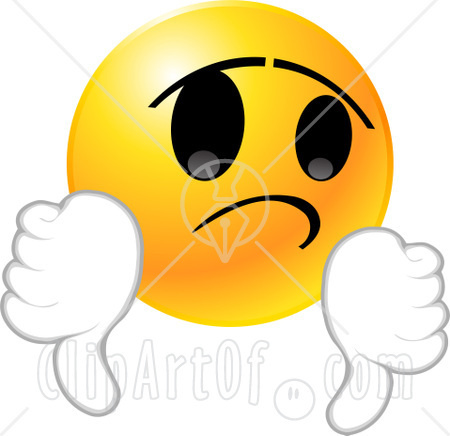 Little Hans: Freud’s Only Child Case Study
This is the ONLY case study of a child undertaken by Freud
Freud’s ideas about infant sexuality were based on his work with adult women (and his own self analysis)
The longitudinal CASE STUDY through psychoanalytic therapy 
was carried out by correspondence and interviews with Hans’ father
First reports when Hans was three
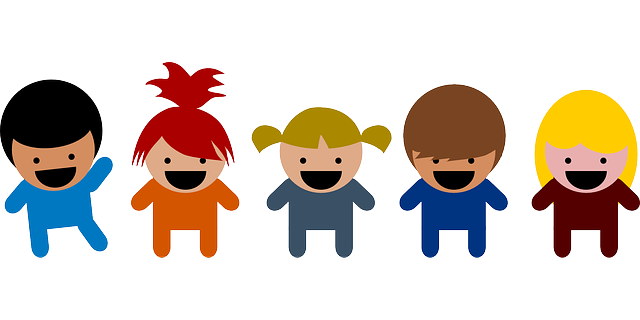 Little Hans: Freud’s Only Child Case Study
Hans was very interested in his ‘widdler’
His mother told him 
“not to play with your widdler .. or else she would call the doctor to come and cut it off”
Hans’ mother threatened to leave him
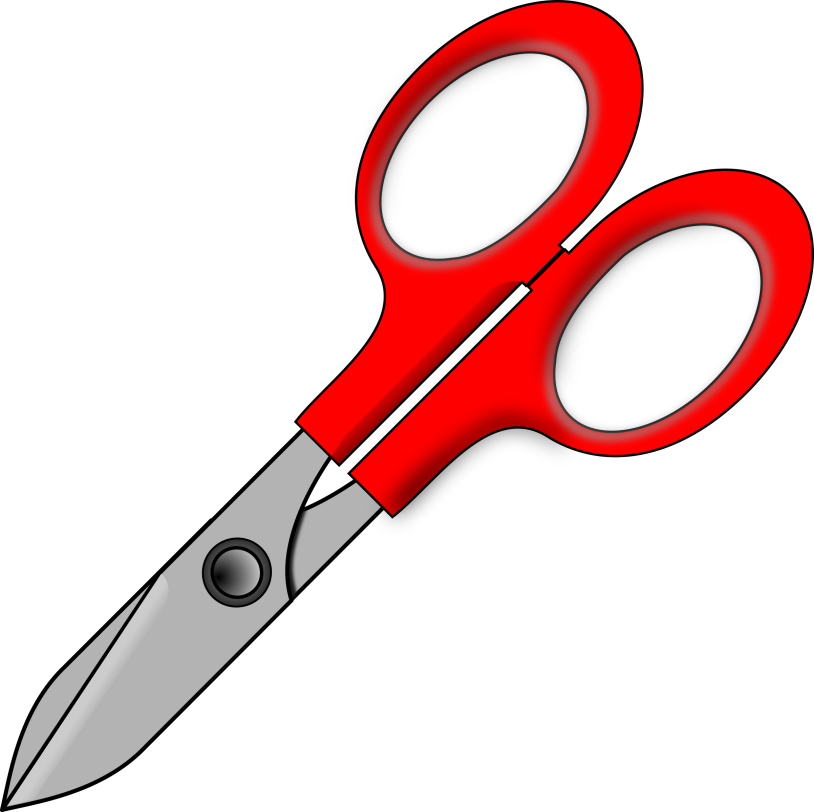 Little Hans: Sister is born
Hans’ baby sister was born 
He was told the stork had brought the baby
Early jealousy of sister
Continued interest in his widdler, according to father his dreams and fantasies were of widdlers and of ‘widdling’
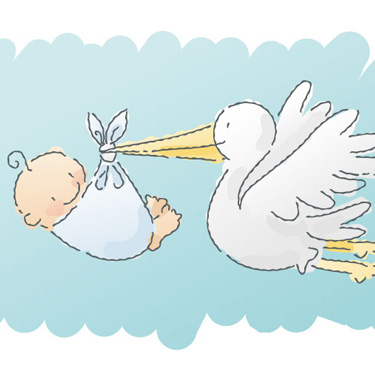 Little Hans – Father writes to Freud
When Hans was five - father wrote to Freud
“Hans is afraid of horses, afraid a horse will bite him in the street,  this fear seems to be connected to his being frightened by a large penis”
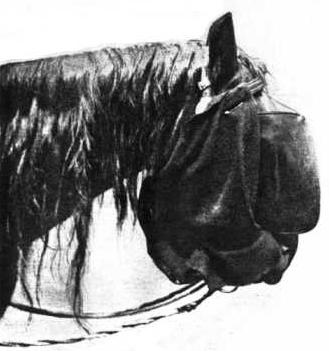 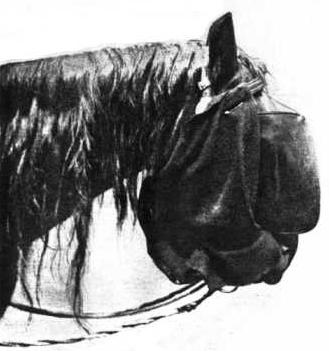 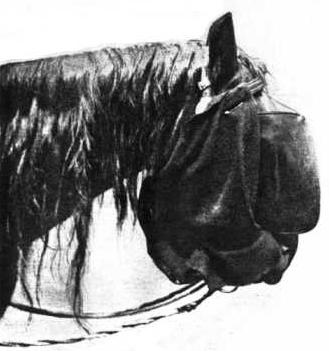 Little Hans – Father writes to Freud
Freud & father try to make sense of what Hans was experiencing and to resolve his phobia of horses
Freud noted that Hans’ fear of horses developed after the child had anxiety dreams of losing his mother AND after he has been warned not to play with his widdler
Little Hans: Dreams and fantasies
Hans dream of three giraffes
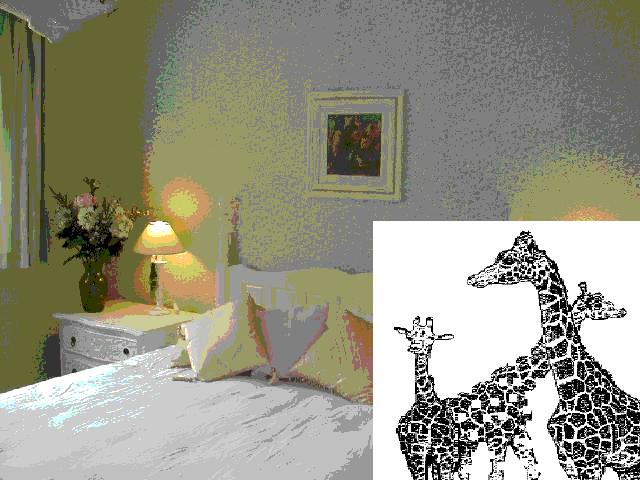 The scene in marital bed in the morning
The big giraffe = daddy?
The crumpled giraffe = mummy?
The little giraffe = Hans?
Little Hans: Dreams and fantasies
Hans fear of being drowned in the bath
Hans began to fear having a bath
He was afraid his mother would drown him
Freud suggested this was a projection of his unconscious wish that his mother drown his baby sister
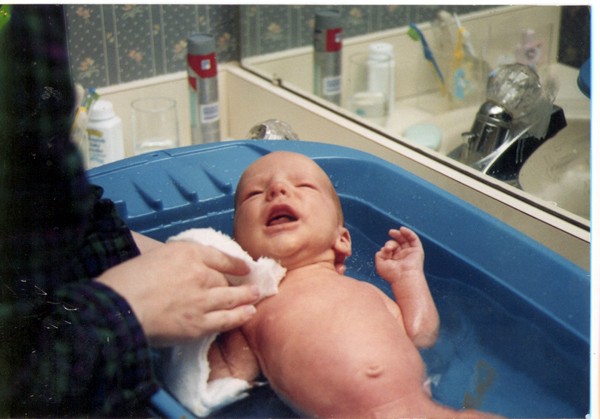 Little Hans: Dreams and fantasies
Hans dreams about a giraffe were explained as ‘fear of big penis’
(long neck = big penis)

Freud theorised that Hans’ fear of horses was really fear of father
Horse = symbolic for father
Little Hans: Dreams and fantasies
Hans dreamed that a plumber came and gave him a bigger bottom
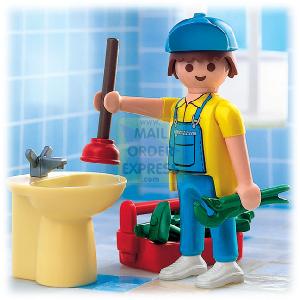 Little Hans: Dreams and fantasies
Freud’s conclusion 
Little Hans phobia of horses was really fear of father 
(castration fear) during resolution of the Oedipus Conflict
Fear resolved when Oedipus conflict resolved
Little Hans:  Criticisms
Hans is analysed by the father who is emotionally involved 
Father is biased as he already admires the work of Freud and may have believed that the boy was in the Oedipal (phallic stage)
Father ‘put words into  Hans’  mouth’
Little Hans:  Criticisms
The case study seems to be both scientific evidence and treatment
These should be separated because
If we ‘treat’ what we are investigating how can it remain unchanged to be investigated?
But … Freud did deal with real people & their problems 
Not neat & tidy but has “ecological validity”
Little Hans
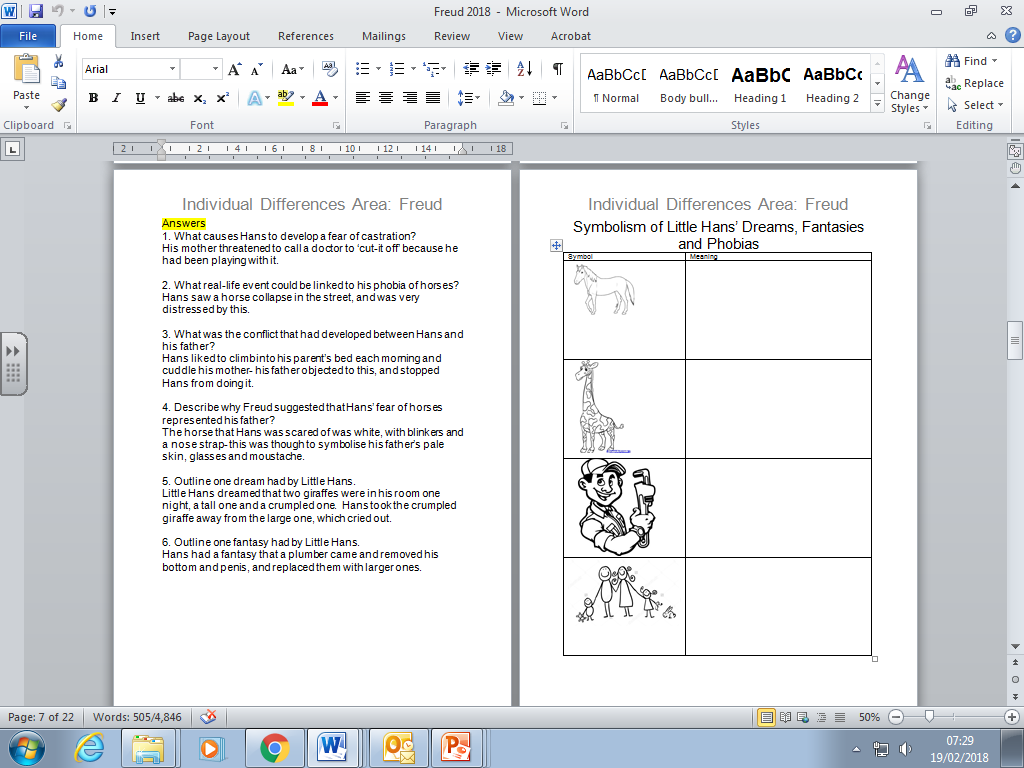 https://play.kahoot.it/#/?quizId=16fdf8e0-48da-4504-a483-960e14bf73ac
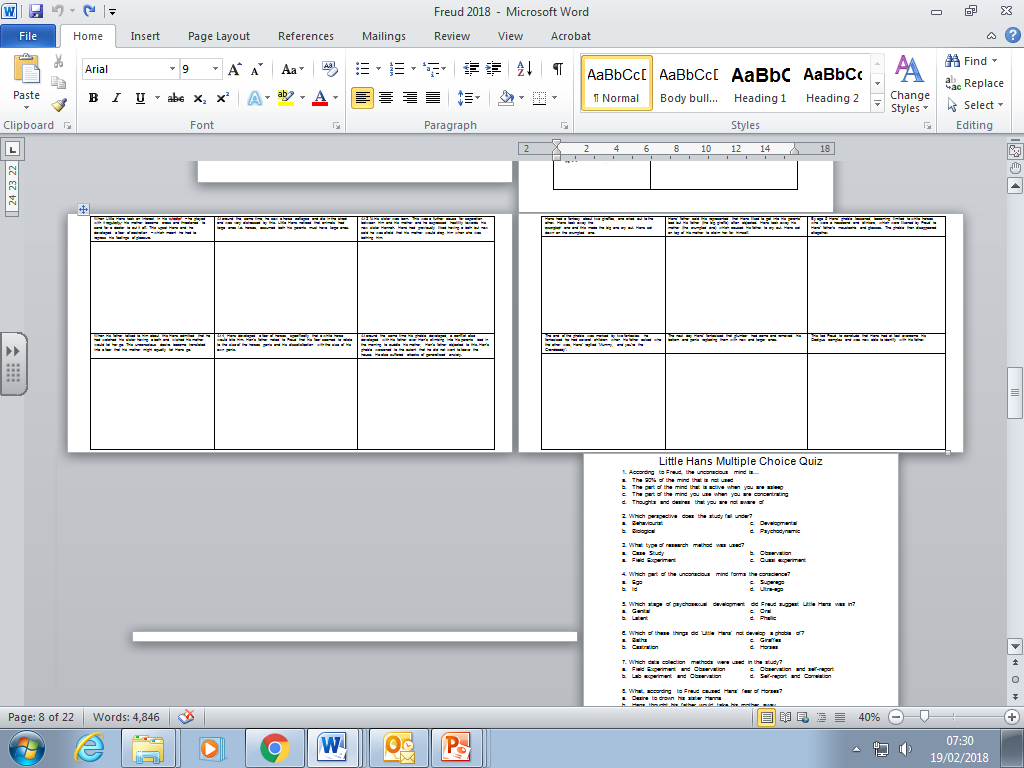 Little Hans
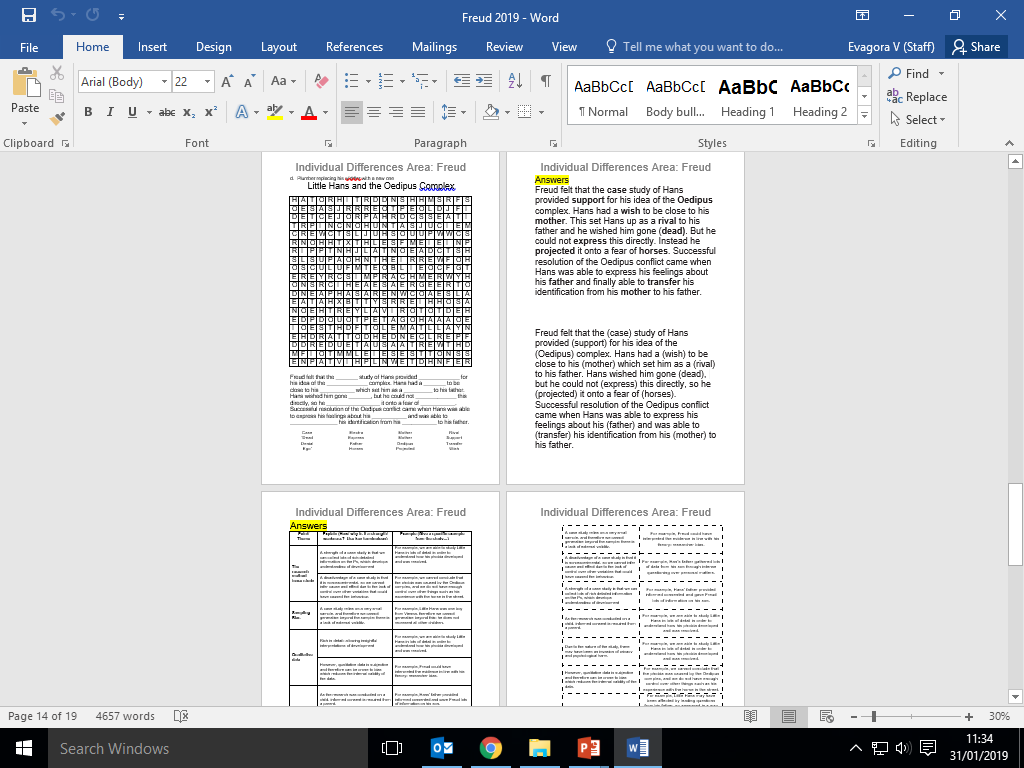 Freud felt that the case study of Hans provided support for his idea of the Oedipus complex. Hans had a wish to be close to his mother. This set Hans up as a rival to his father and he wished him gone (dead). But he could not express this directly. Instead he projected it onto a fear of horses. Successful resolution of the Oedipus conflict came when Hans was able to express his feelings about his father and finally able to transfer his identification from his mother to his father.
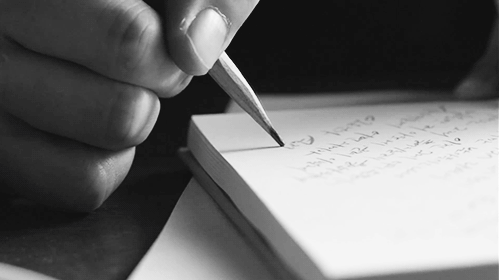 Evaluation of Little Hans Study
On your whiteboard, write 3 strengths and 3 weaknesses of the Little Hans case study
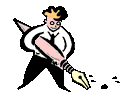 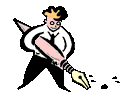 https://www.youtube.com/watch?v=XA_DA8s803s
What are the Strengths and Weaknesses of the Little Hans Case Study?
To understand the methods of evaluating Core Studies
To practice using the methods of evaluation
To generate PEEs from the evaluative points
Which of the following statements is a directional (one-tailed) hypothesis?A There will be no difference in aggression towards an inflatable toy between boys and girls.B Men and women will have different scores on a crossword.C There will be a difference in tidiness of the bedroom depending on gender.D Men are better at map reading than women.
MCQ
Which of the following statements is a directional (one-tailed) hypothesis?A There will be no difference in aggression towards an inflatable toy between boys and girls.B Men and women will have different scores on a crossword.C There will be a difference in tidiness of the bedroom depending on gender.D Men are better at map reading than women.
MCQ
MCQ
According to Freud’s theory of psychosexual development the superego develops in theA oral stageB anal stageC phallic stageD latency stage
MCQ
According to Freud’s theory of psychosexual development the superego develops in theA oral stageB anal stageC phallic stageD latency stage
Starter: MCQ
Barry bullied his little brother when they were both children but now, as an adult, has no memory of this behaviour. This is an example ofA repressionB Oedipus complexC the superegoD the conscious
Starter: MCQ
Barry bullied his little brother when they were both children but now, as an adult, has no memory of this behaviour. This is an example ofA repressionB Oedipus complexC the superegoD the conscious
Task
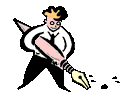 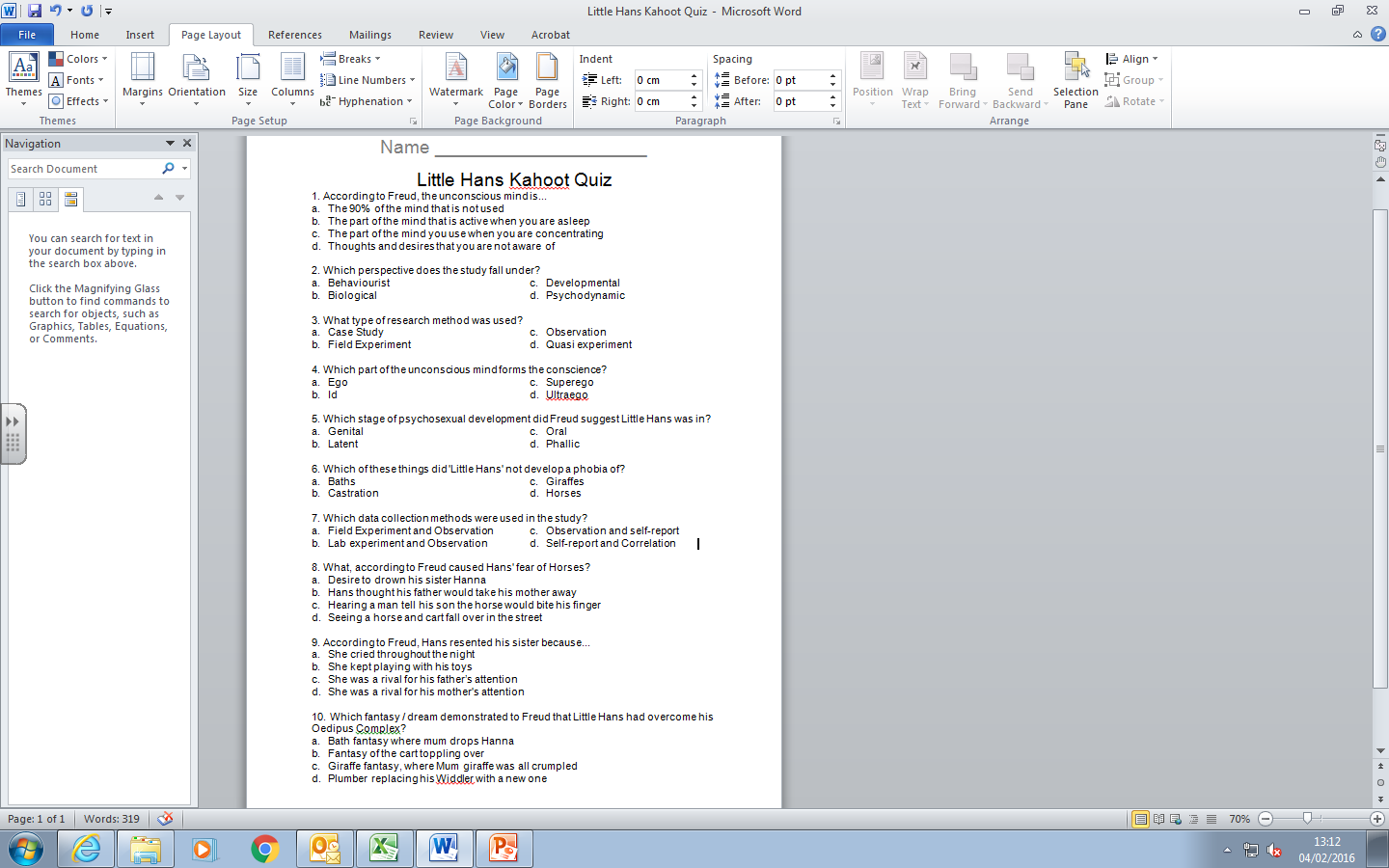 Task
1. D2. D3. A4. C5. D6. C7. C8. C9. D10. D
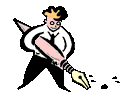 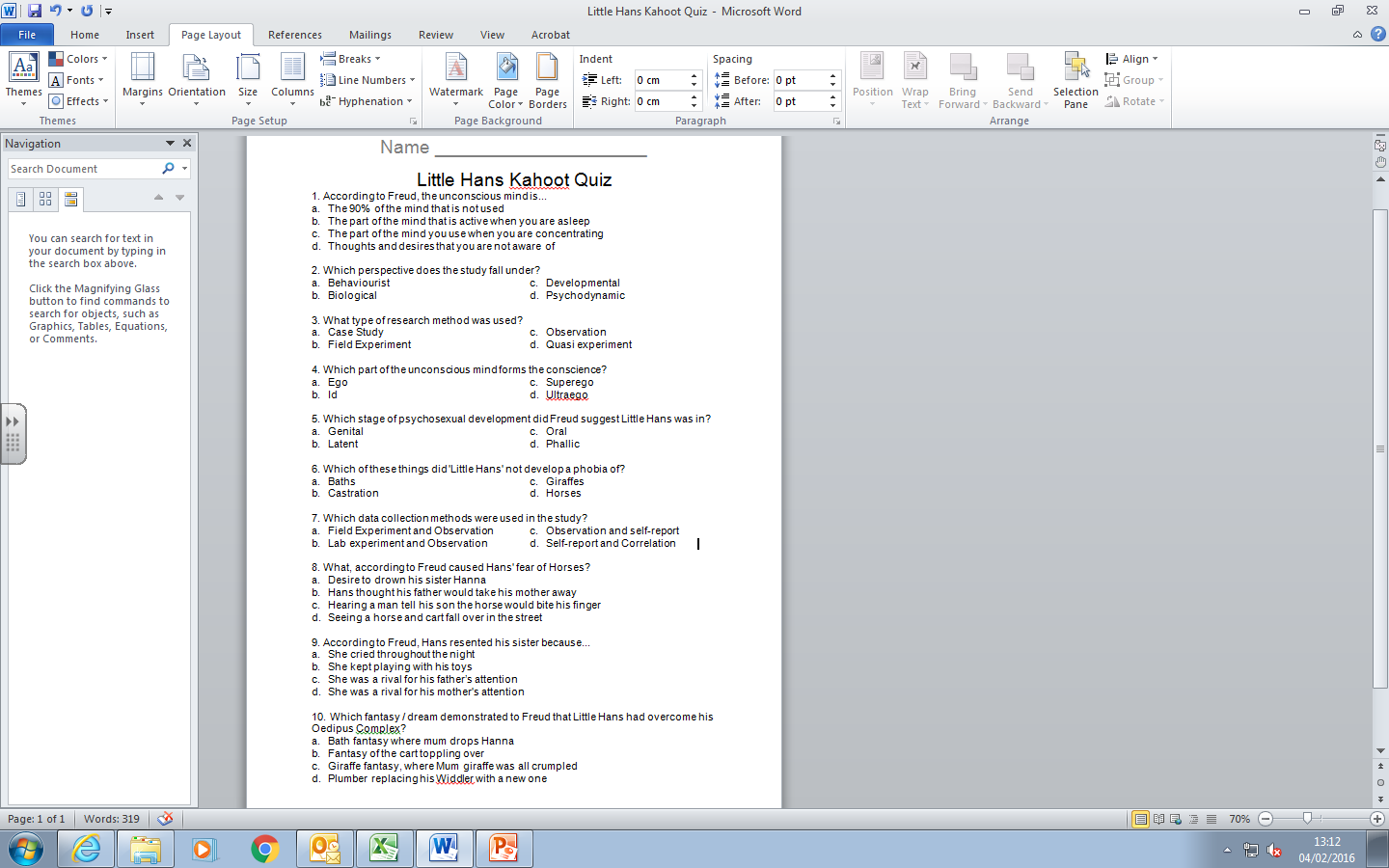 Point – Explanation – Example – Link
Undeveloped: 
The study lacked reliability as there were few controls, so it cannot be easily replicated.
Developed: 
The study lacked reliability as there was not a set of standard questions to ask Little Hans, therefore it cannot be repeated easily, which is a problem as Psychology studies should have replicability, as the subject is scientific.
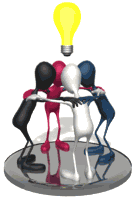 Point – Explanation – Example – Link
Undeveloped: 
Freud had to interpret the information so increasing subjectivity 
Developed: 
Freud had to interpret the information so increasing subjectivity as other analysts may come to different conclusions from the same data, which is a problem of reliability. There needs to be consistency between psychologists, so any treatment offered will be effective.
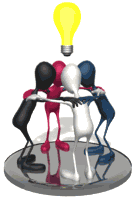 Point – Explanation – Example – Link
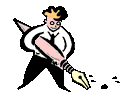 As it was a case study on one boy the results may not apply to everyone/be generalised 
The data may be biased as it was collected by Hans’ father who may only have included details that fit with Freud’s theory 
The study was done in Little Hans’s natural environment so there was ecological validity
Freud ignored other reasons for Hans’ phobia, such as he saw a horse collapse in the street 
It was considered ethical as he was under 16 so his parents gave consent for him to participate in the study.
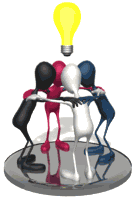 Paired Work
In your pairs, analyse the Little Hans case study in reference to the key idea.Present for all students.
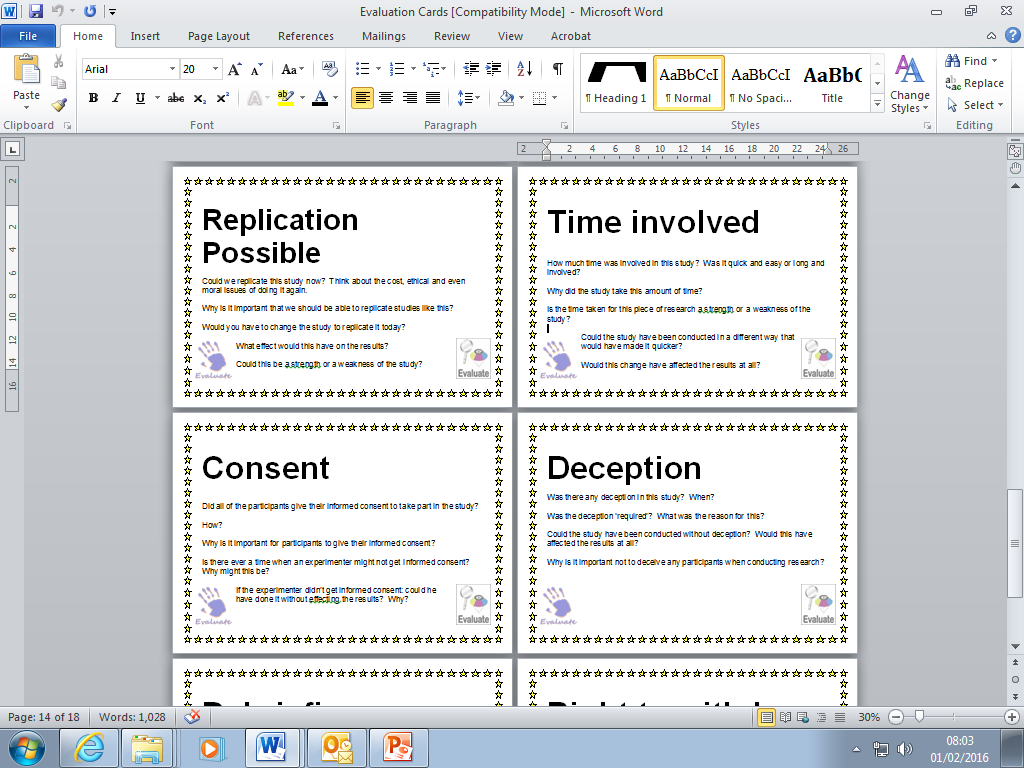 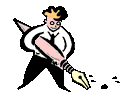 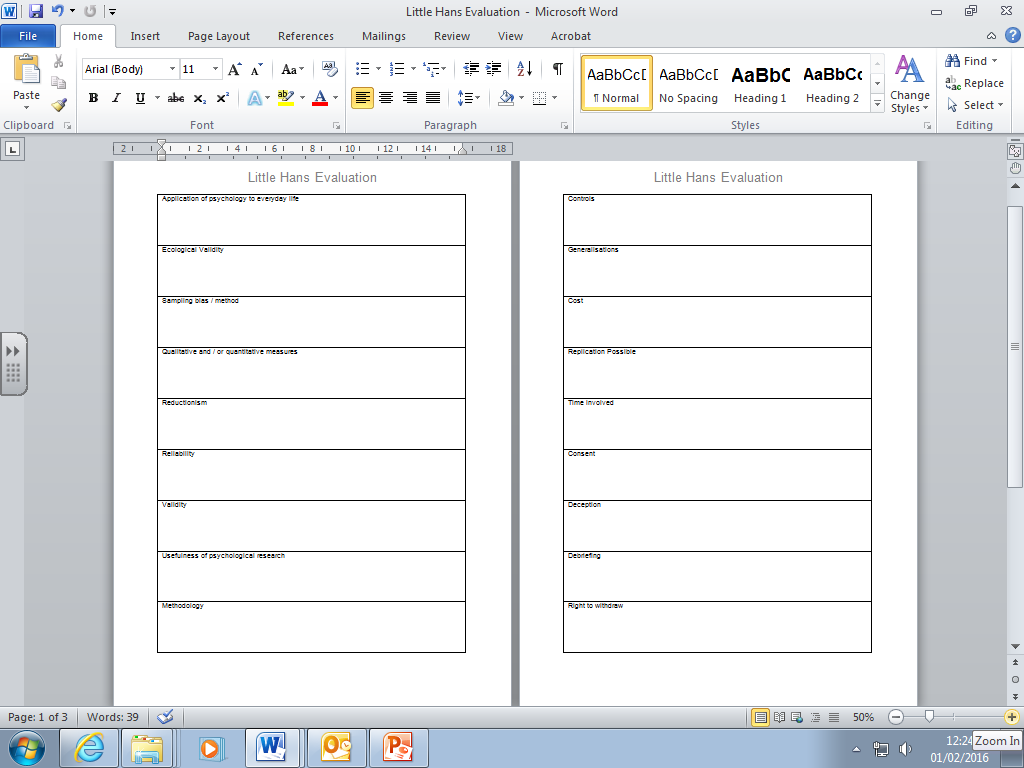 Paired Work
Evaluate the Little Hans case study.* Point – Explanation – Evidence – Link * 2 different colours IF there are positive and negative points to be made
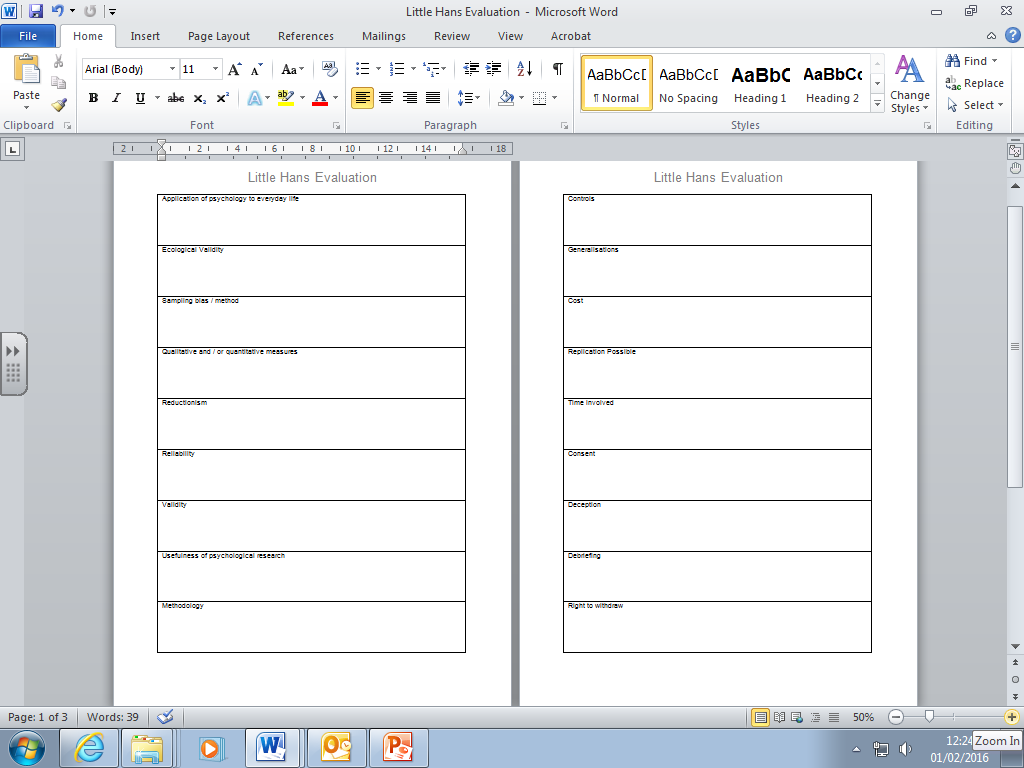 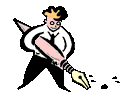 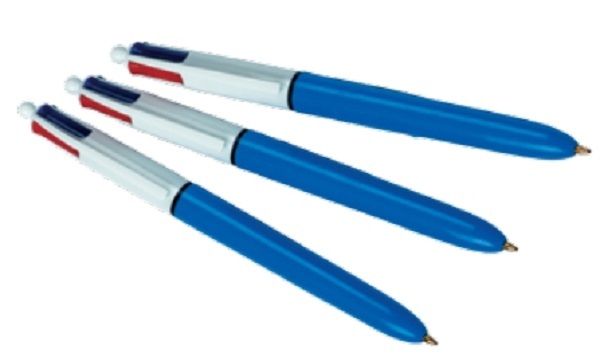 Examples
When developing our points, we need examples from the studies. Work out which piece of evidence supports each point.
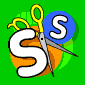 Examples
Examples
Examples
Examples
Evaluation of Little Hans Study
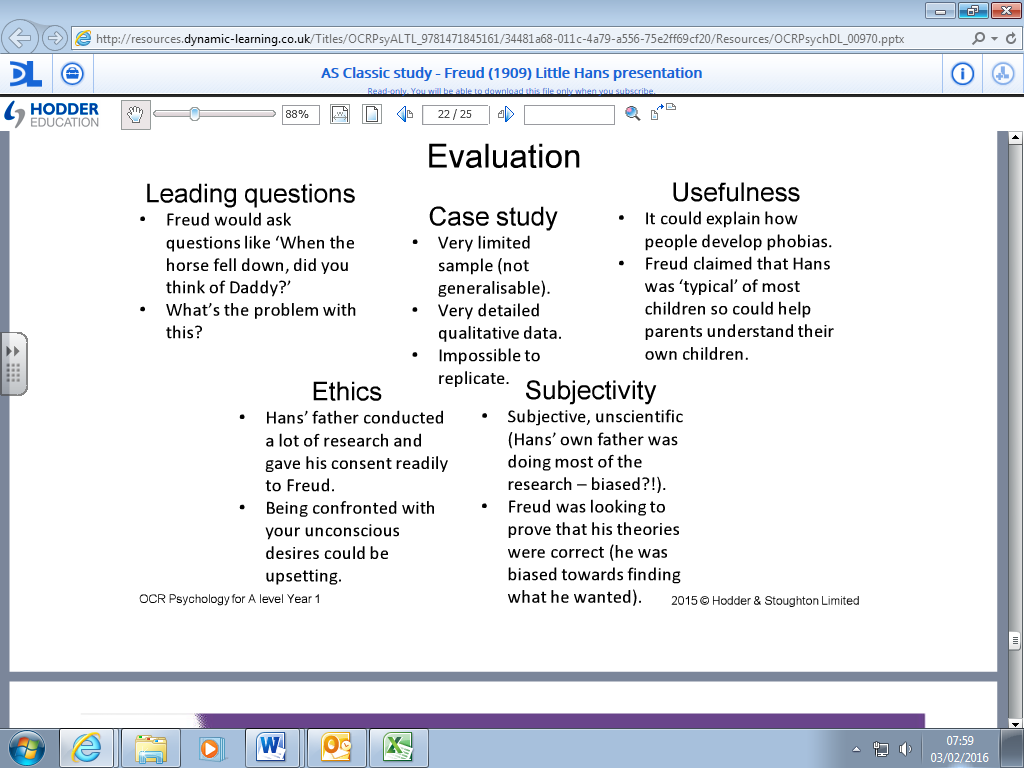 Evaluation of Little Hans Study
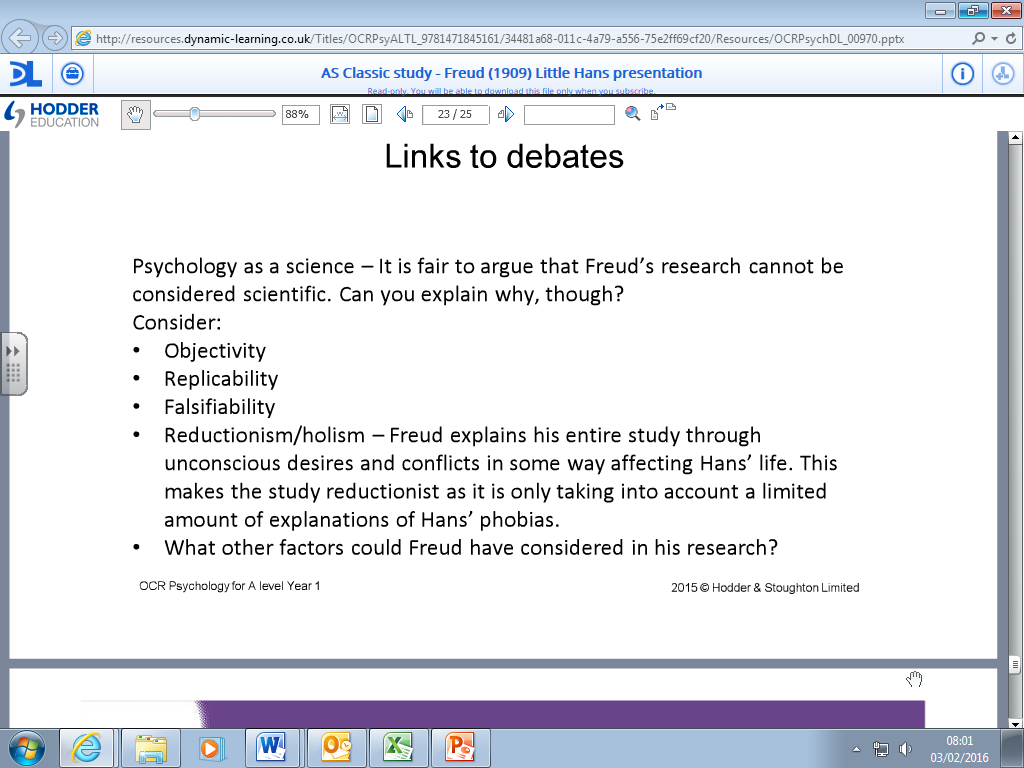 Evaluation of Little Hans Study
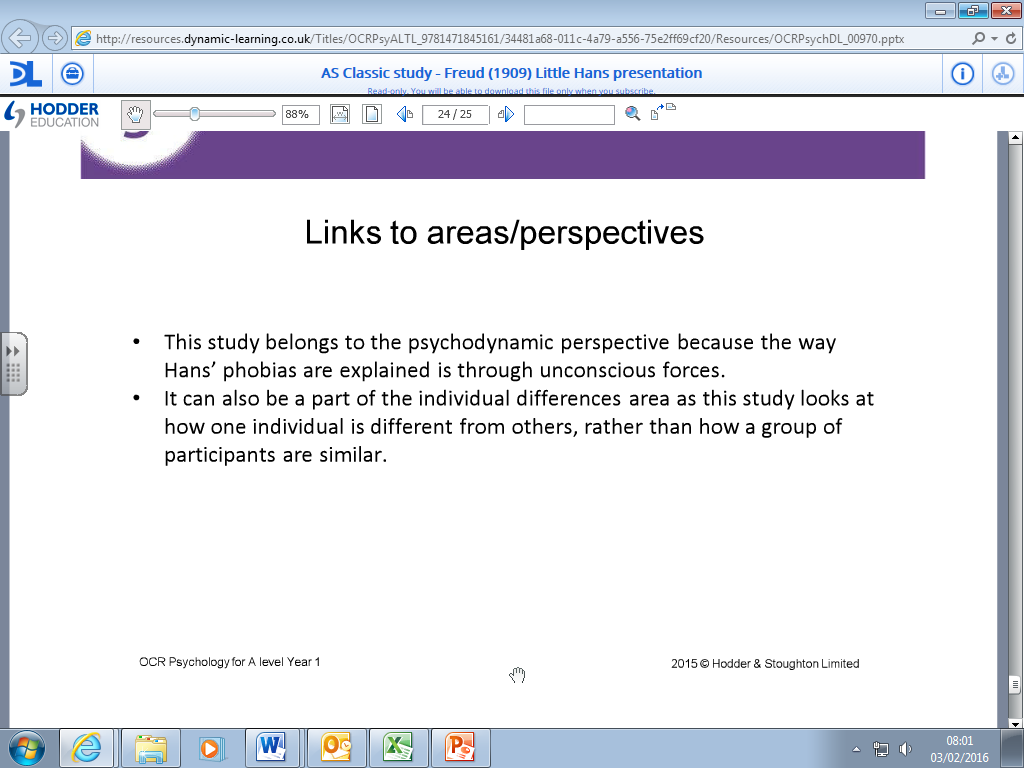 Evaluation of Little Hans Study
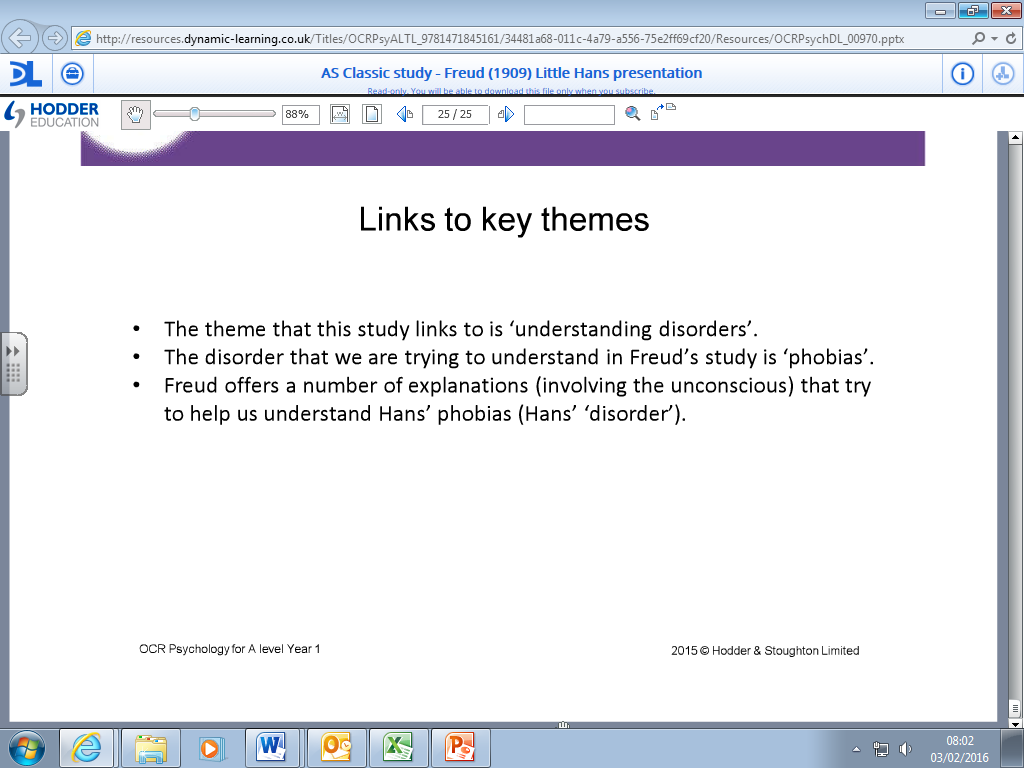 Where am I assessed on Freud, the Individual Differences Area and the  Psychodynamic Perspective?
The 20 Core Studies are assessed mainly in paper 2.

There are 3 papers 
Each has 3 sections
Each lasts 2 hours long
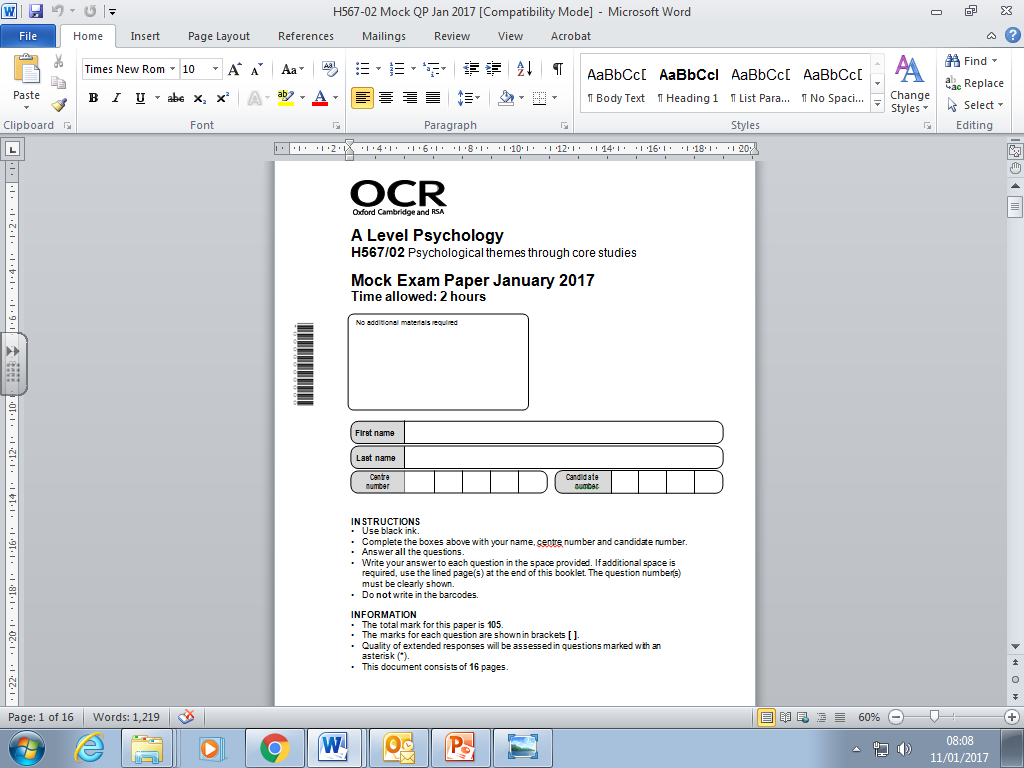 Where am I assessed on Freud, the Individual Differences Area and the  Psychodynamic Perspective?
Paper 2 Section A
Short answer questions on the Core Studies. For example:
a.	Describe one of Hans’ phobias. [2]
b.	Describe Freud’s interpretation of one of Hans’ phobias. [2]
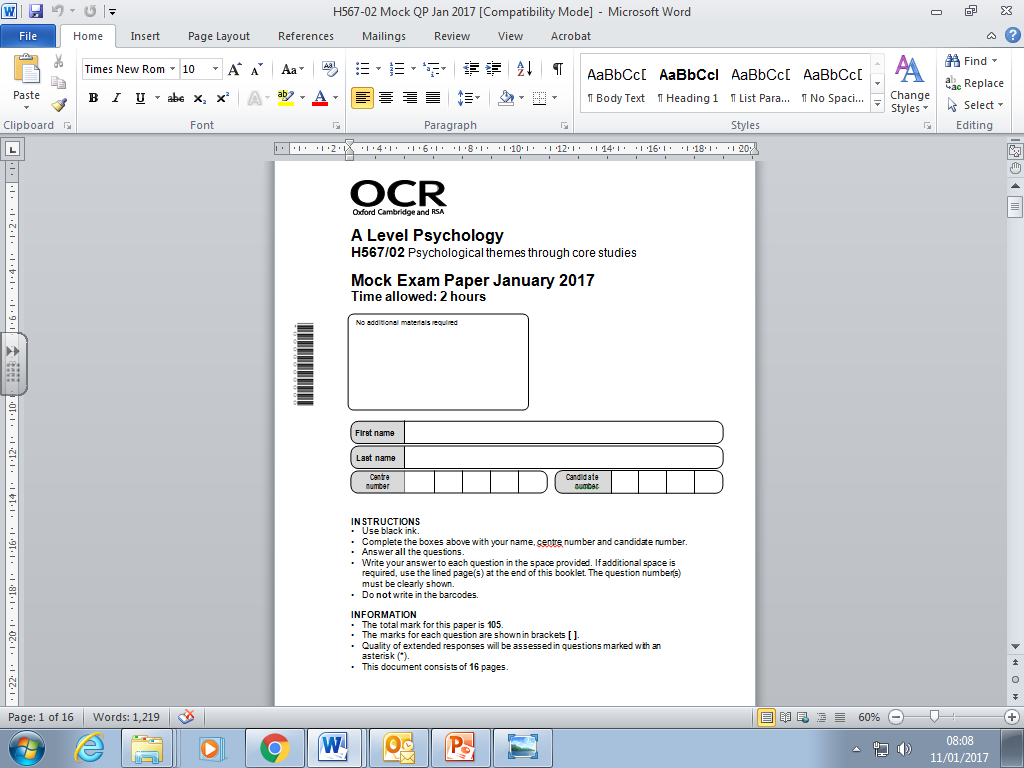 Where am I assessed on Freud, the Individual Differences Area and the  Psychodynamic Perspective?
Paper 2 Section A
Strategies:
Check the question command words
Check the number of marks available
Watch out for limiting words like ‘one’
Know the fine detail of the studies
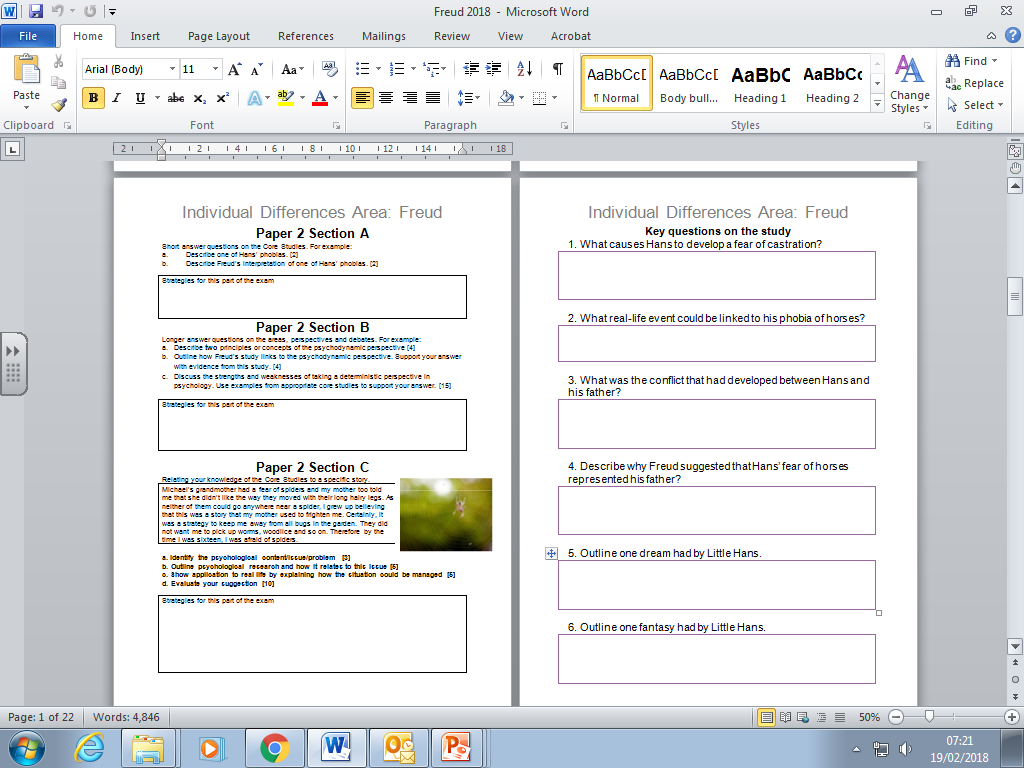 Where am I assessed on Freud, the Individual Differences Area and the  Psychodynamic Perspective?
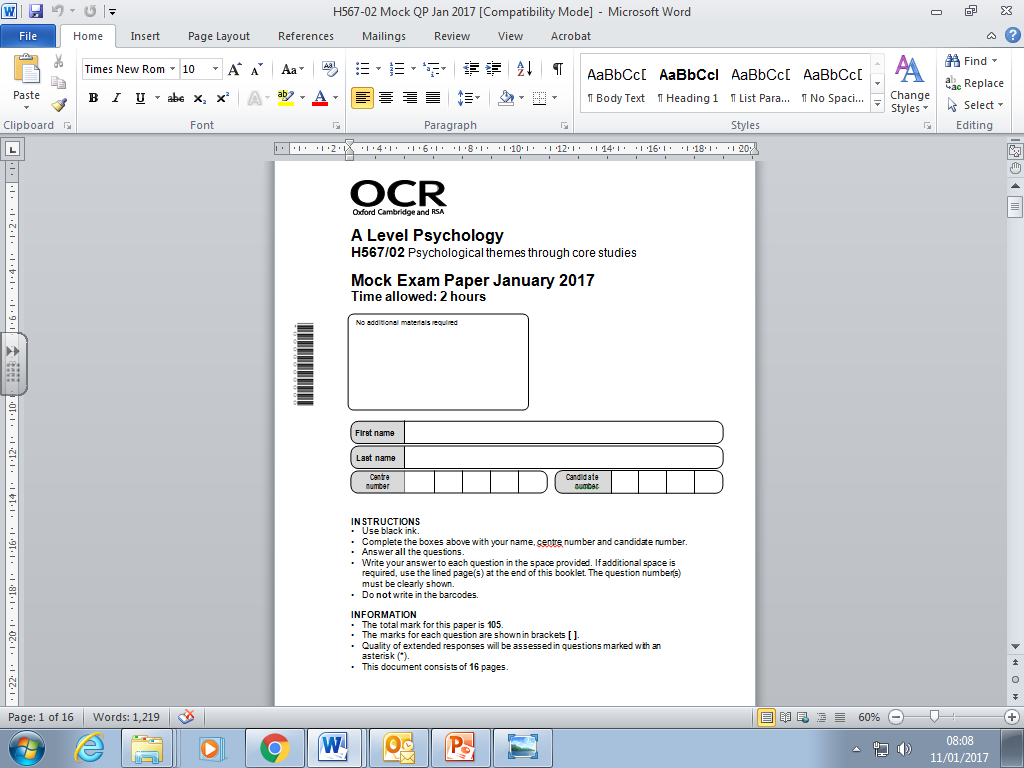 Paper 2 Section B
Longer answer questions on the areas, perspectives and debates. For example:
a.	Describe two principles or concepts of the psychodynamic perspective [4]
b.	Outline how Freud’s study links to the psychodynamic perspective. Support your answer with evidence from this study. [4]
https://www.youtube.com/watch?v=bMD9VsIn218
Where am I assessed on Freud, the Individual Differences Area and the  Psychodynamic Perspective?
Paper 2 Section B
Strategies:
Check the question command words: explain needs the word ‘because’
Check the number of marks available
Watch out for limiting words like ‘one’
Learn the principles of the areas carefully – refer to ‘behaviour’
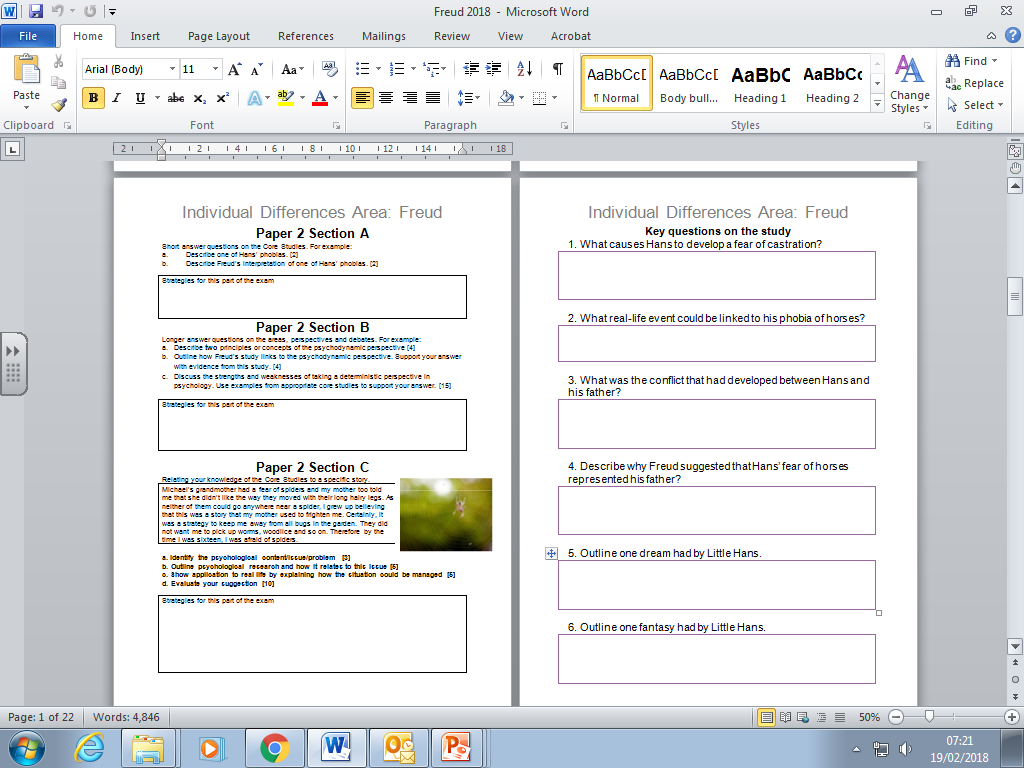 Where am I assessed on Freud, the Individual Differences Area and the  Psychodynamic Perspective?
Paper 2 Section C
Relating your knowledge of the Core Studies to a specific story. 
a. Identify the psychological content/issue/problem [3]
b. Outline psychological research and how it relates to this issue [5]
c. Show application to real life by explaining how the situation could be managed [10]
d. Evaluate your suggestion [10]
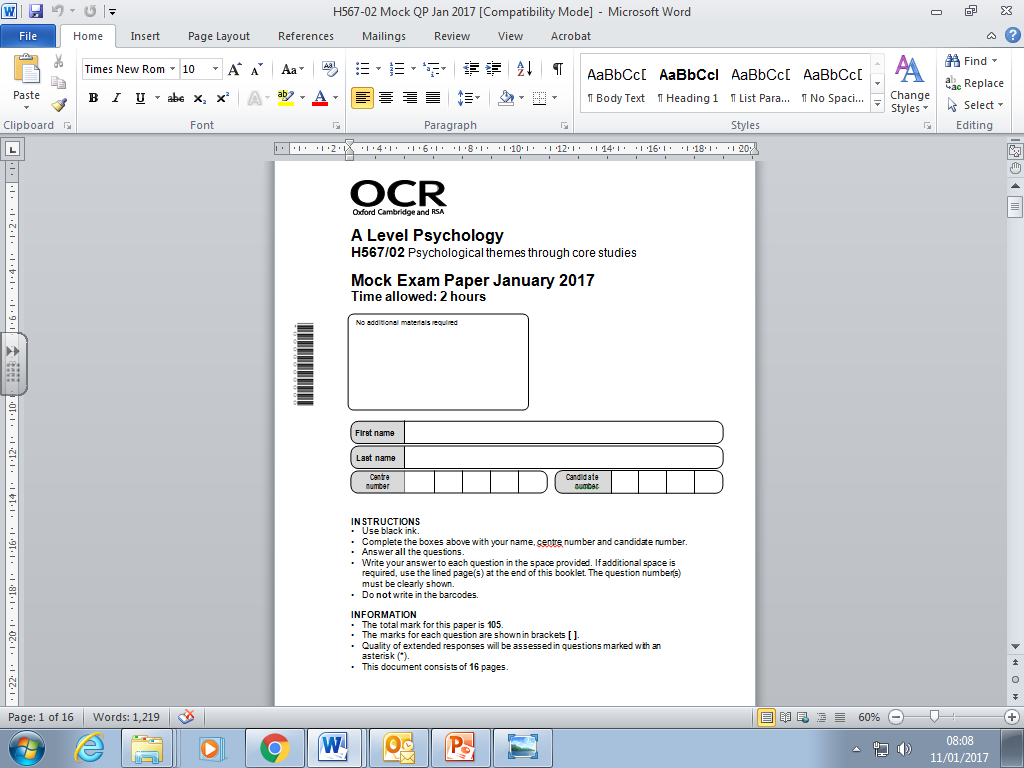 https://www.youtube.com/watch?v=bMD9VsIn218
Where am I assessed on Freud, the Individual Differences Area and the  Psychodynamic Perspective?
Paper 2 Section C
Strategies:
Learn the # for each area / perspective
Highlight the key words and phrases that could be evidence of an area or perspective. 
Explain what the area / perspective believes CAUSES behaviour
Link this to the article
Use quotes.
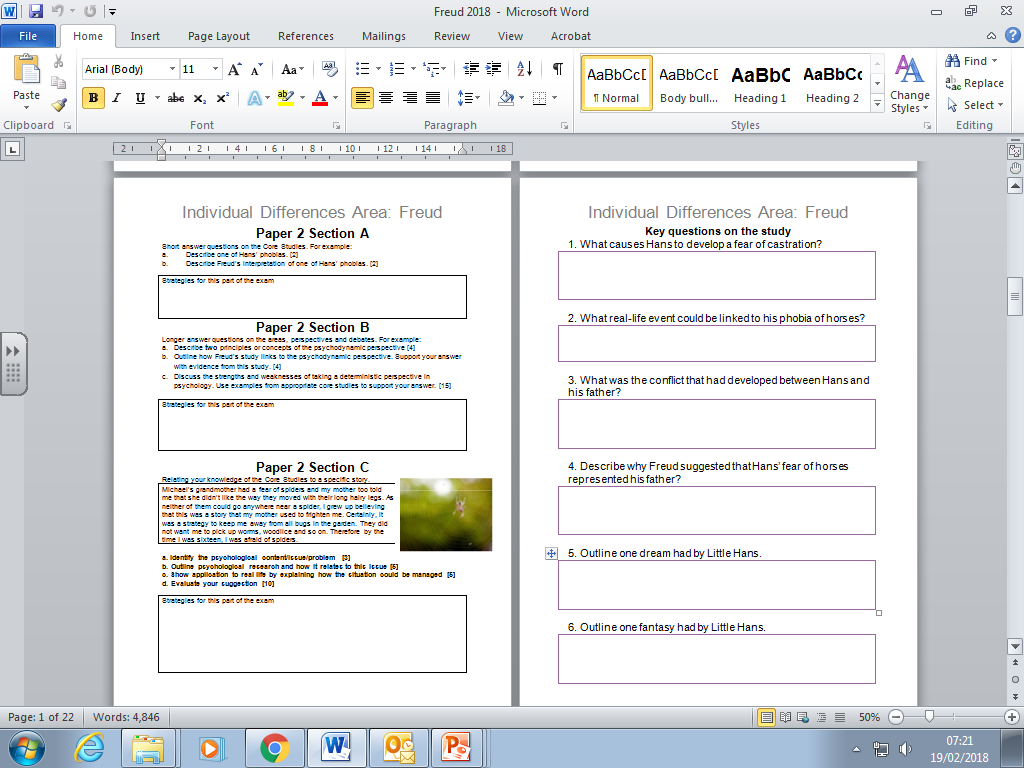